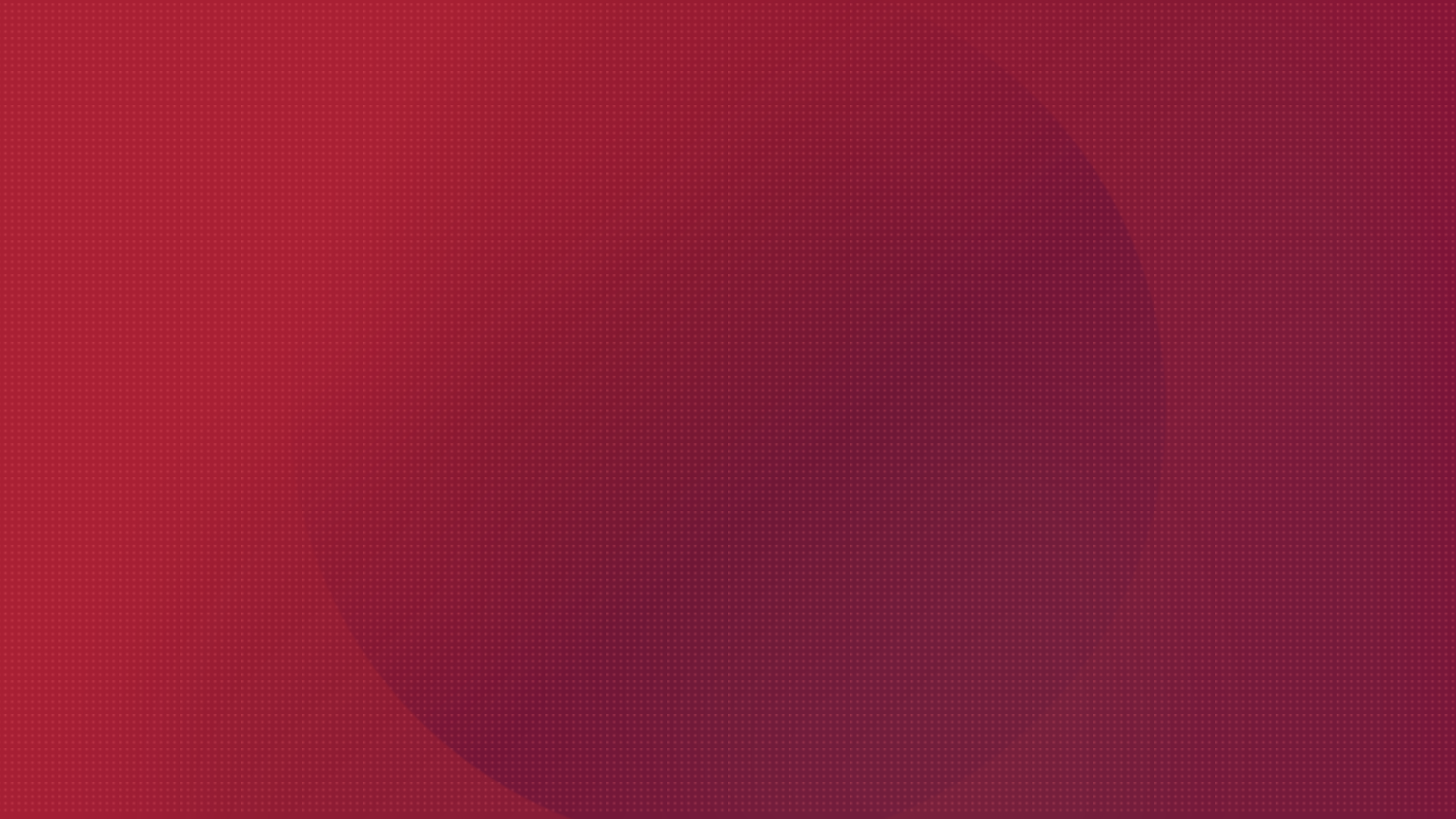 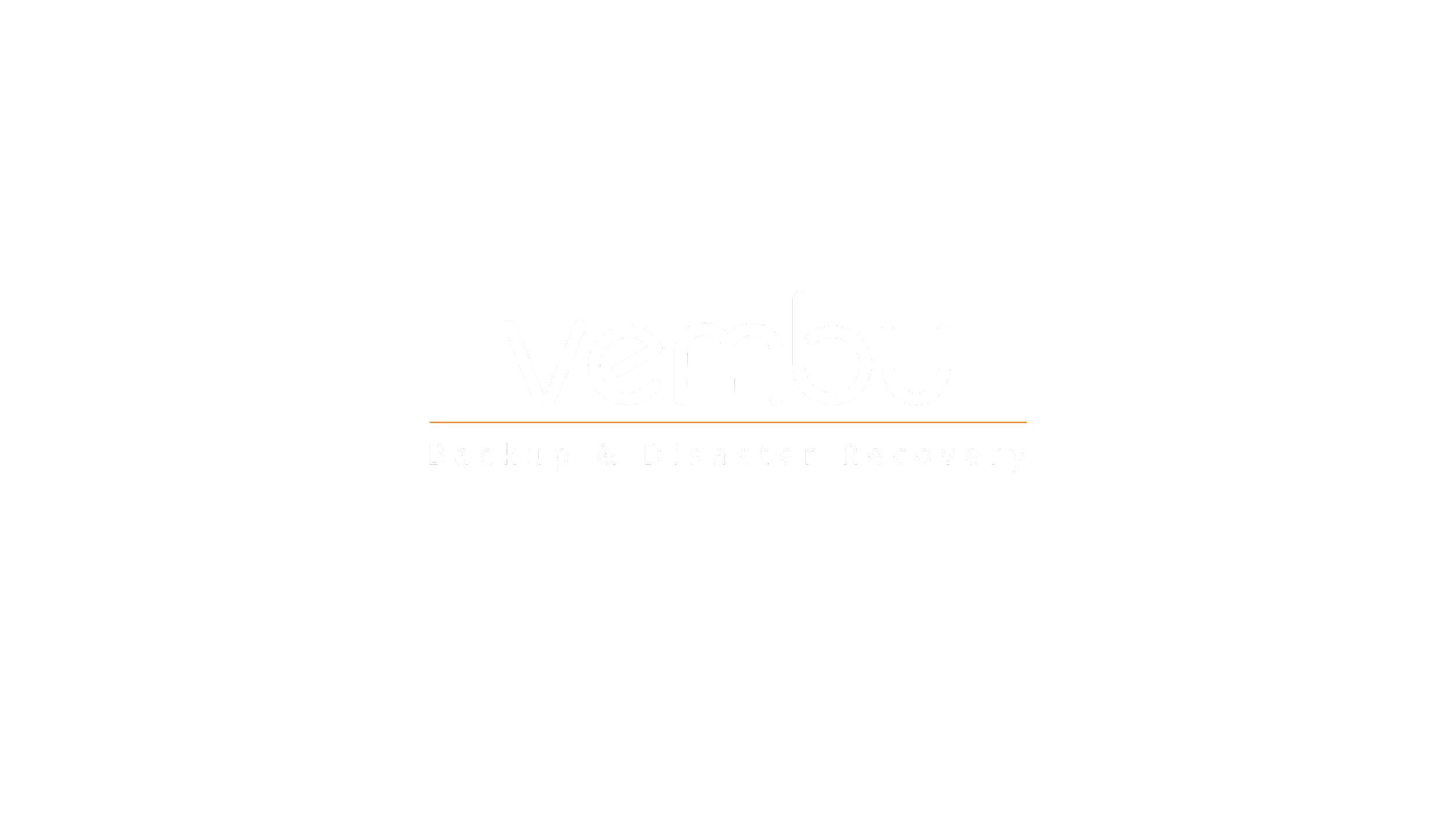 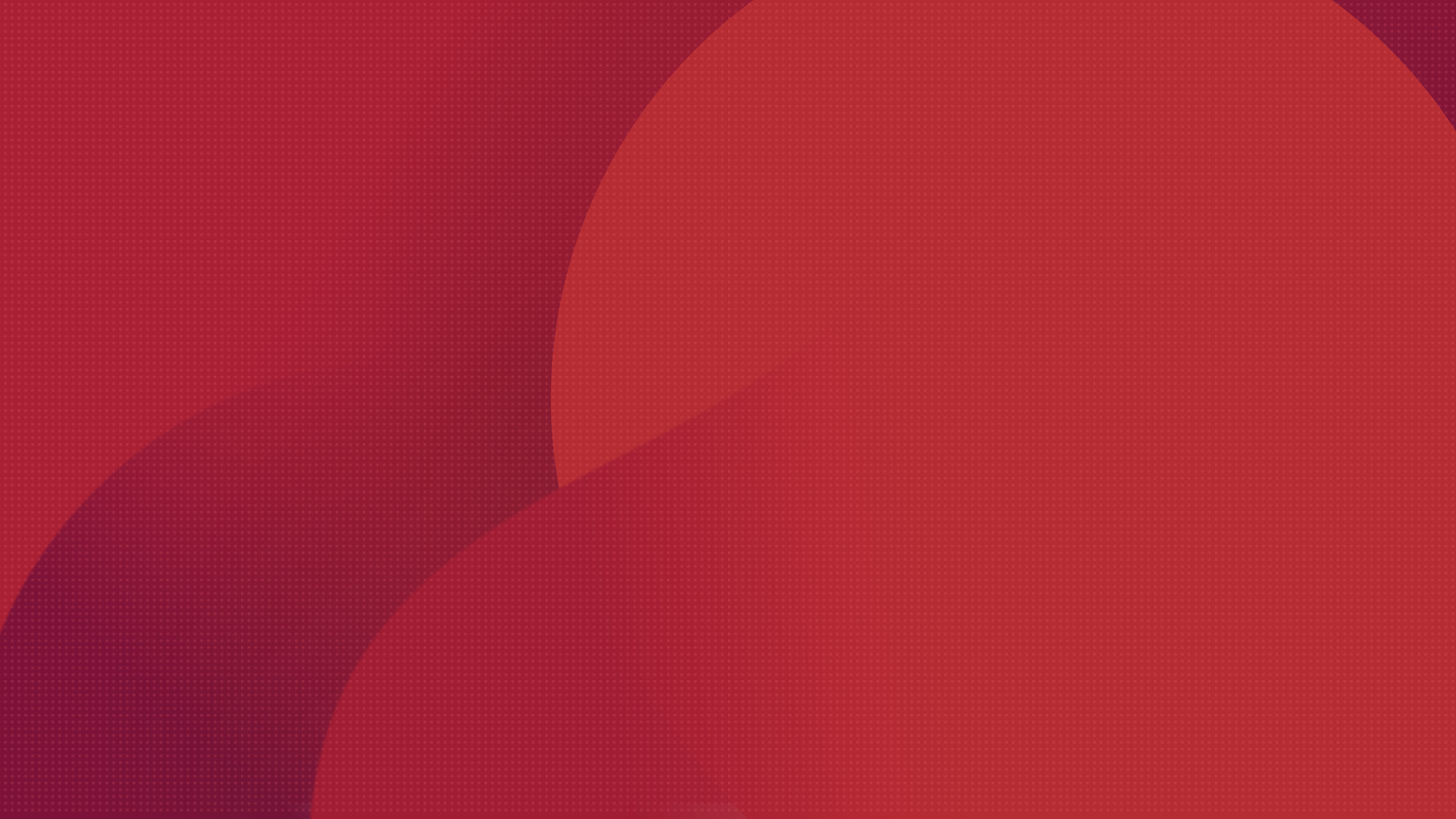 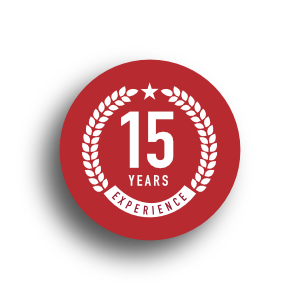 15+  Years
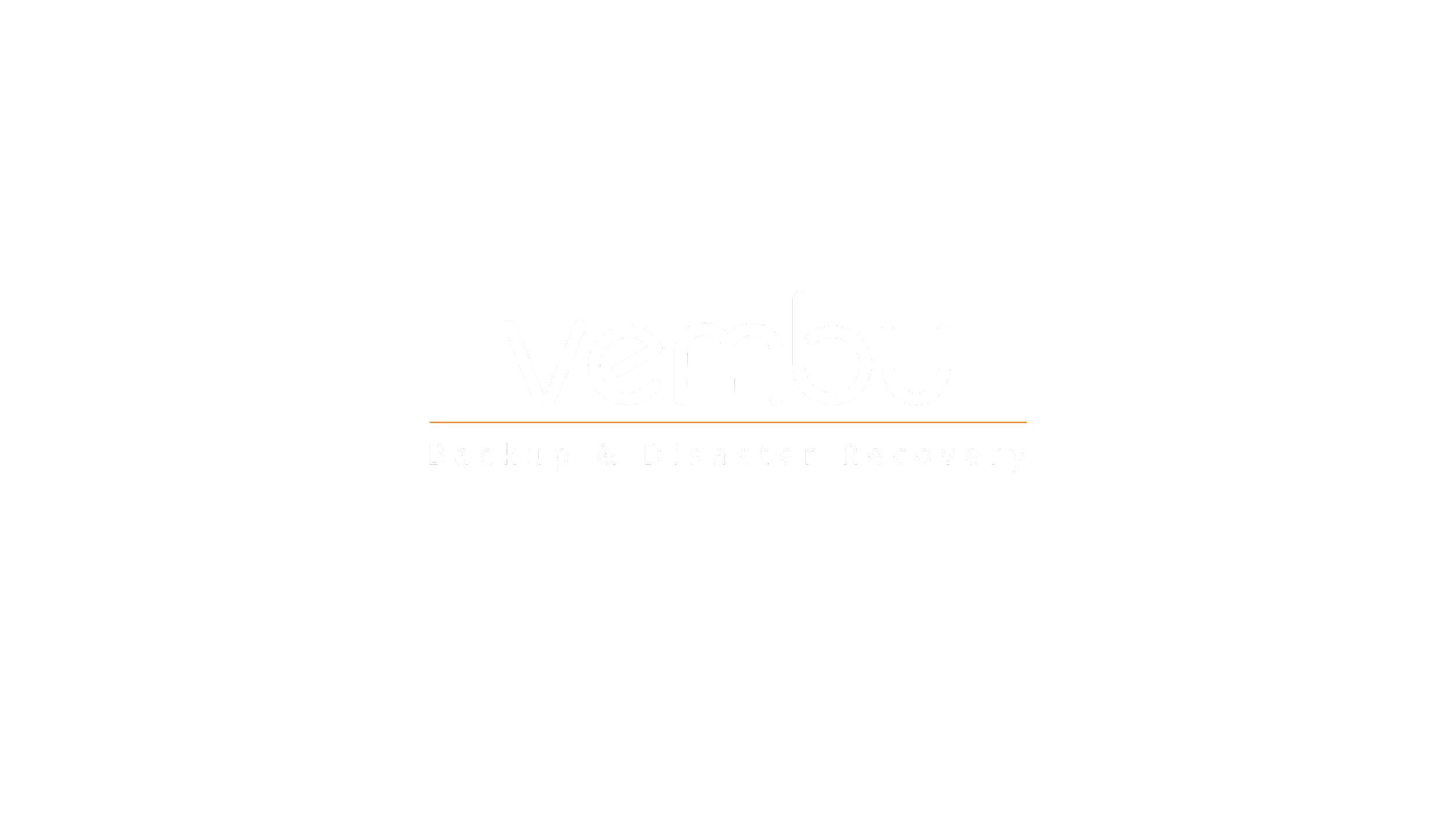 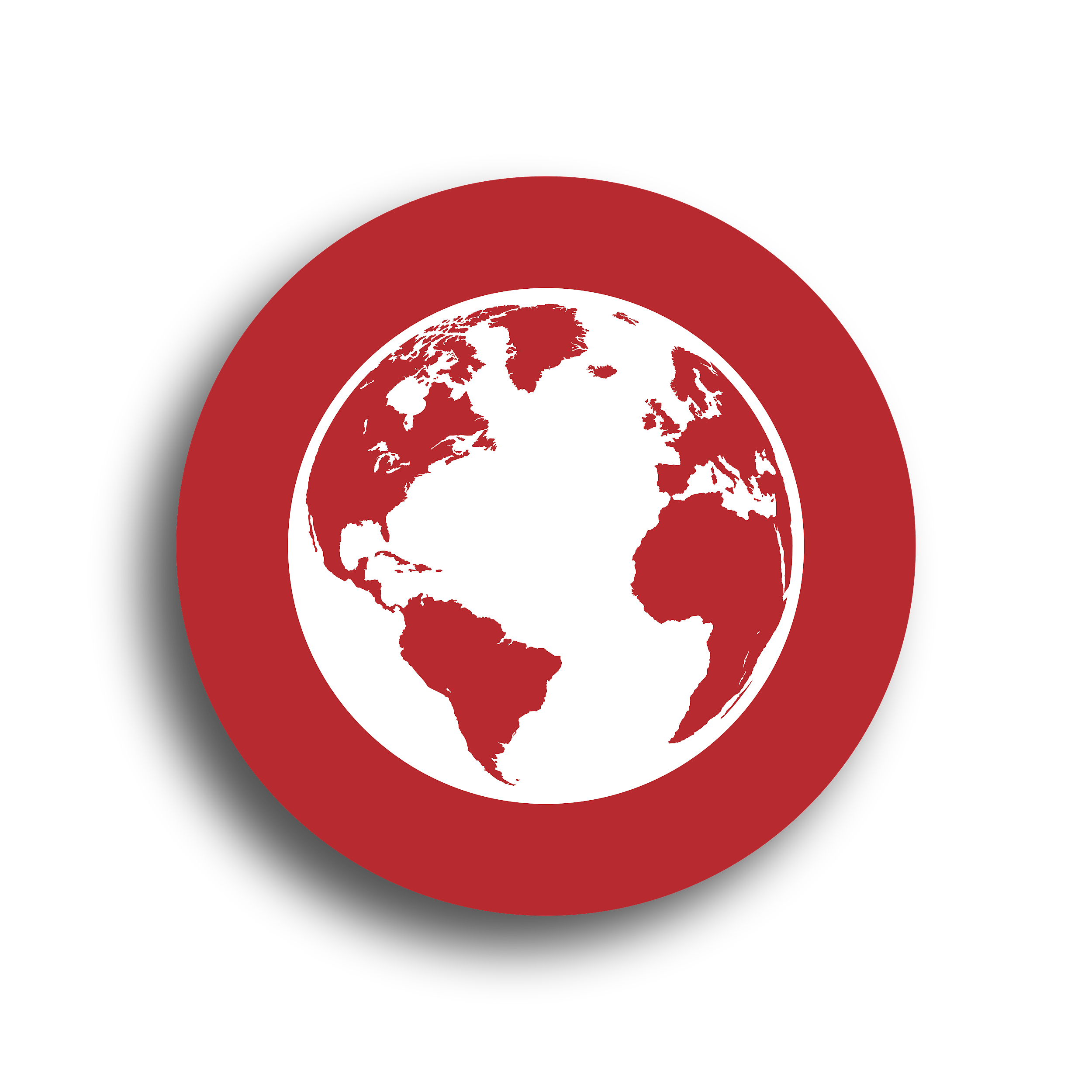 100+  Countries
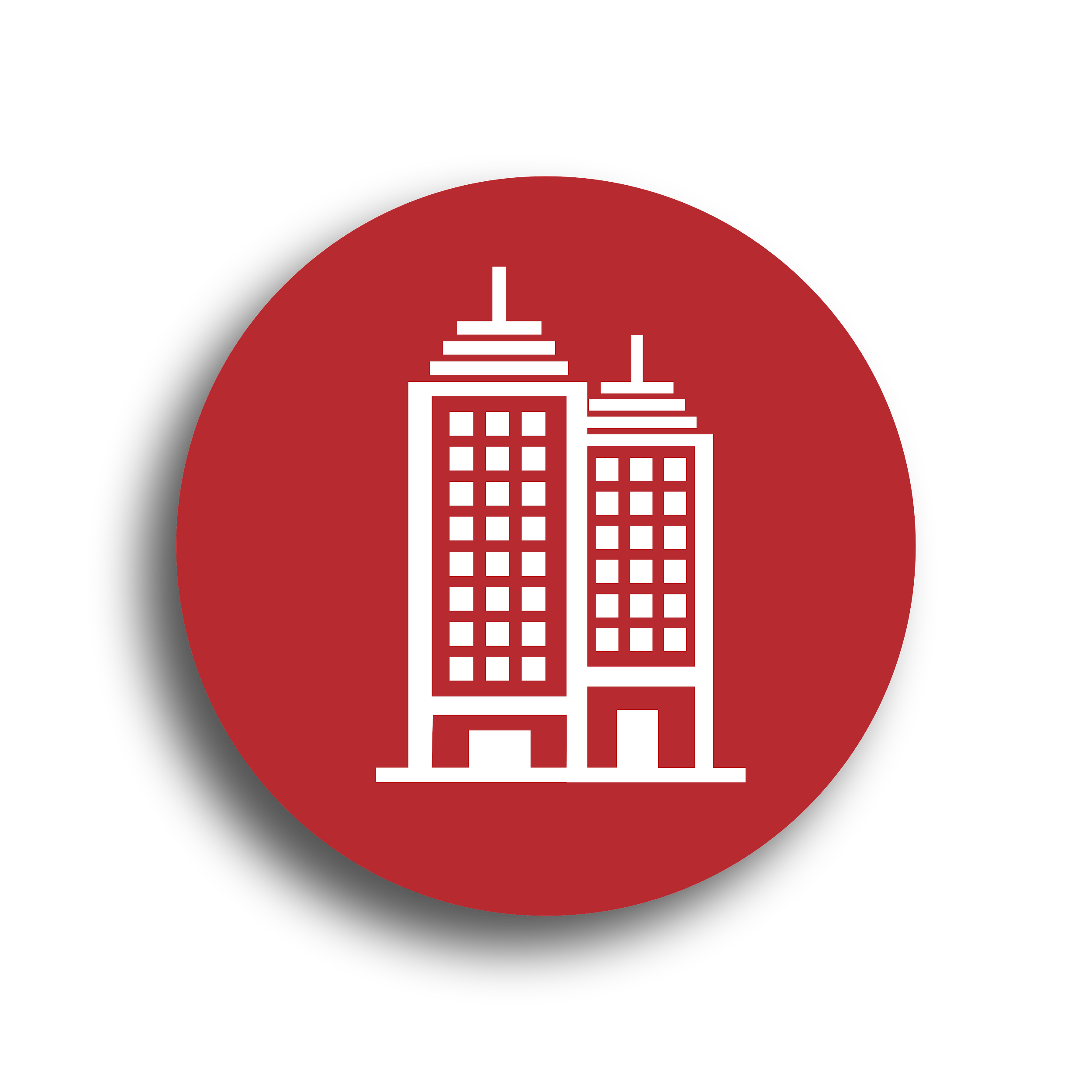 60,000+  Businesses
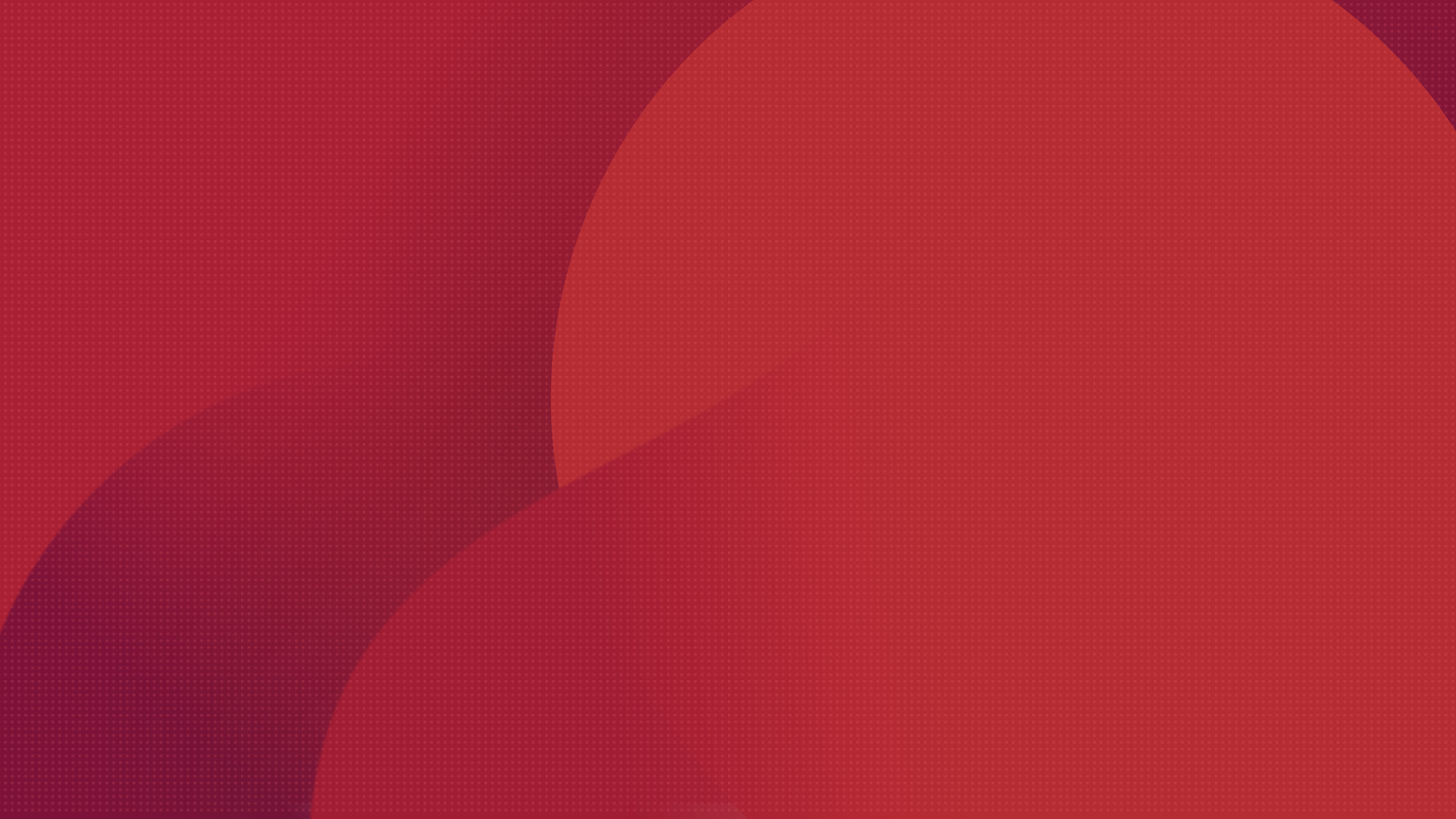 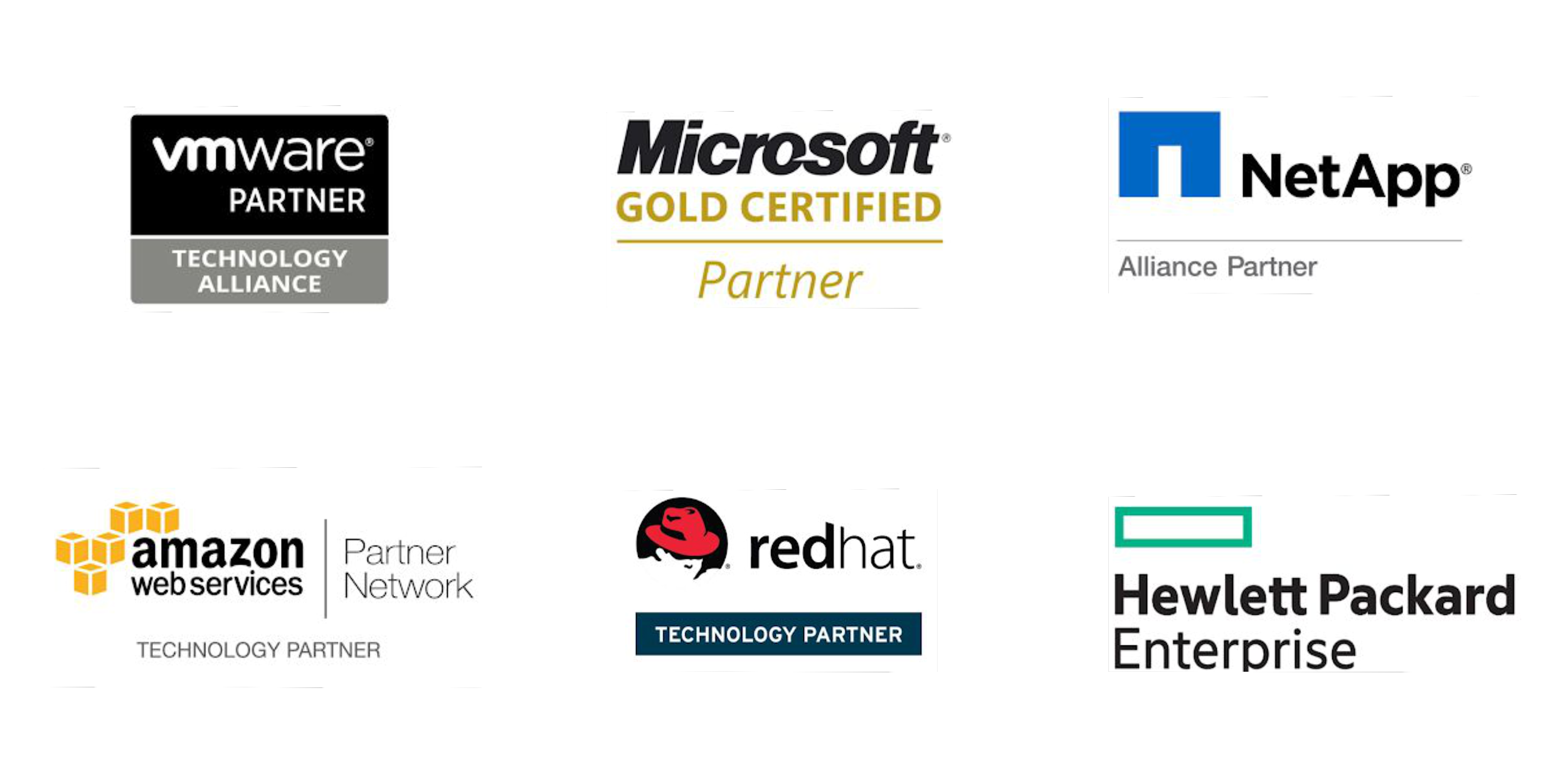 Vembu 
Technology Partner
Backup & Disaster Recovery
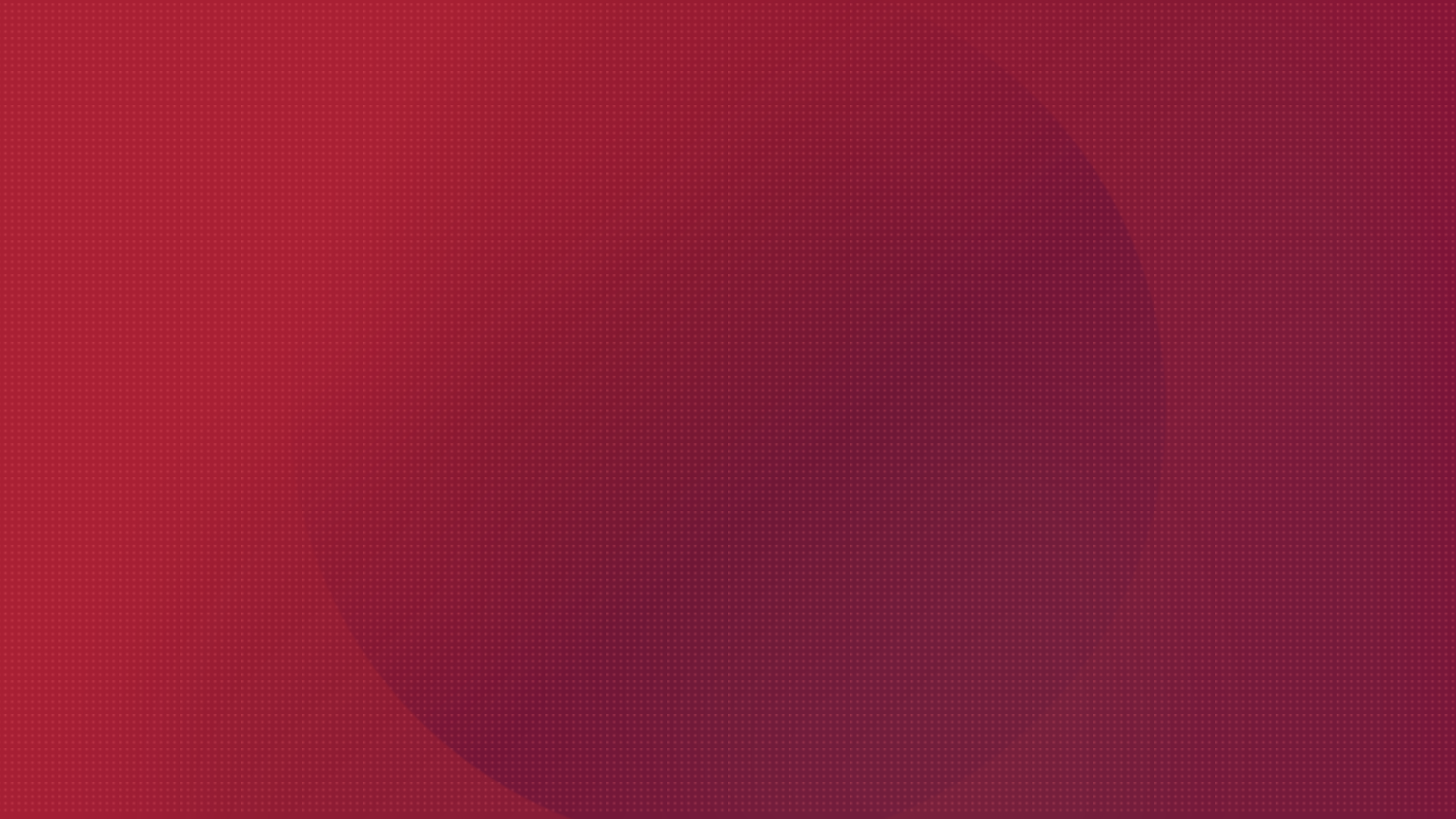 Vembu Cloud BDR Suite 
 Product Overview
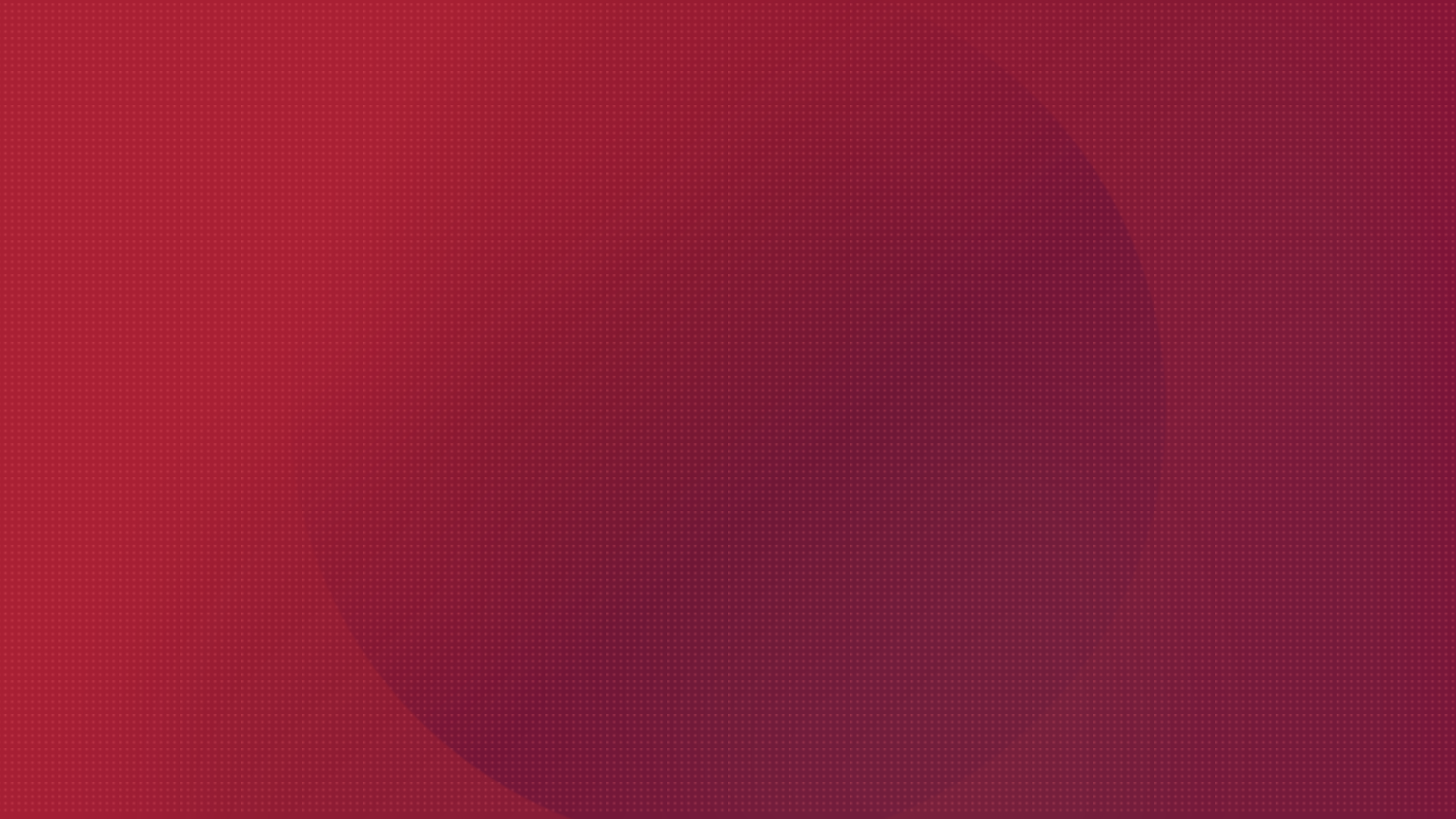 Vembu  Cloud BDR Suite
Vembu Cloud Services is a simple and cost-effective backup solution for small and mid-sized businesses.  Users can protect their data residing in physical and virtual environments directly to Vembu Cloud
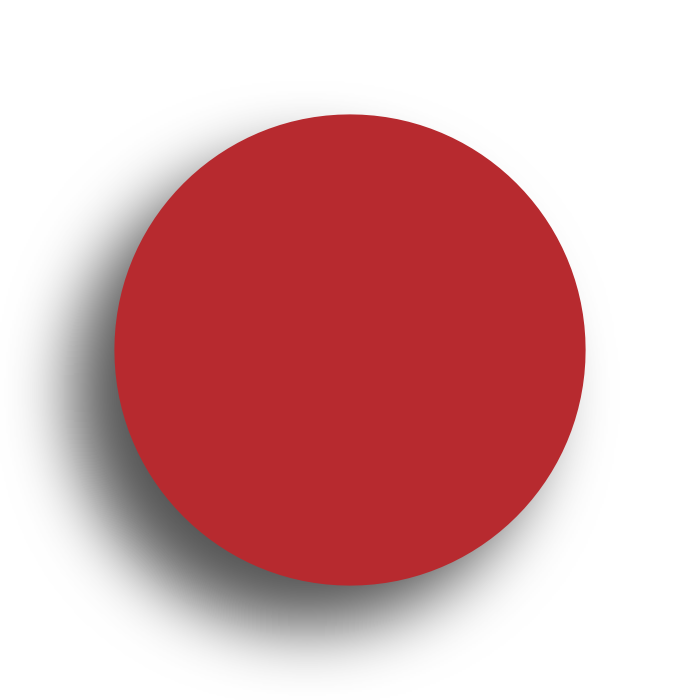 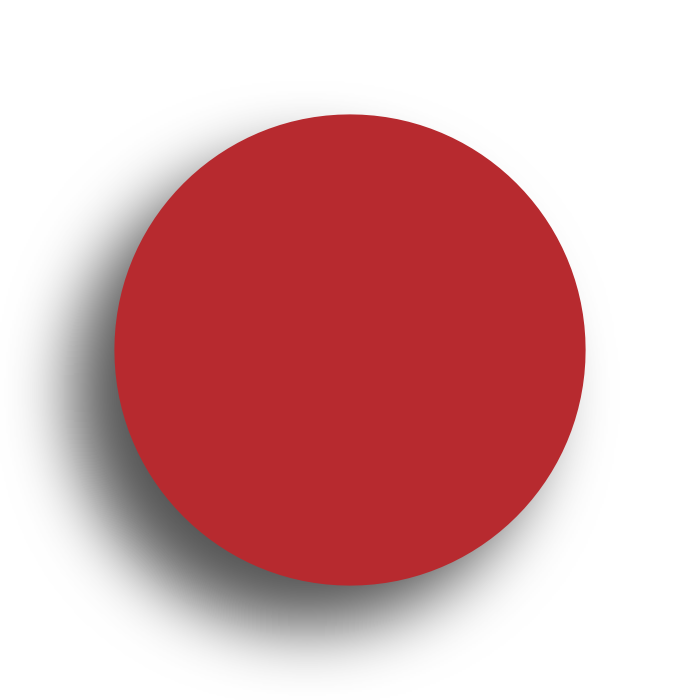 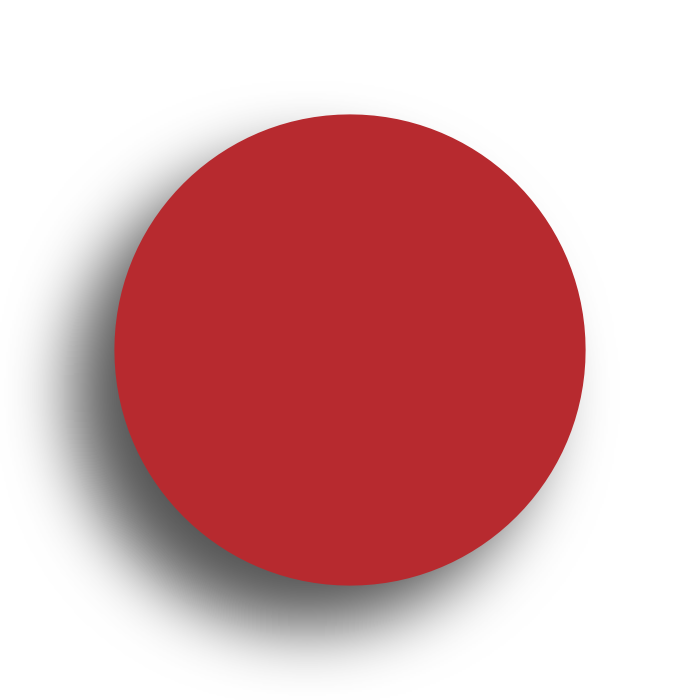 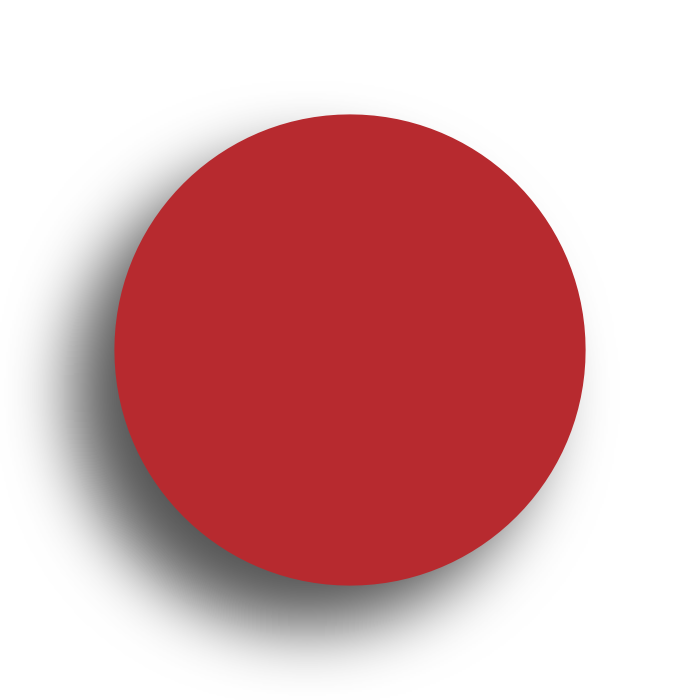 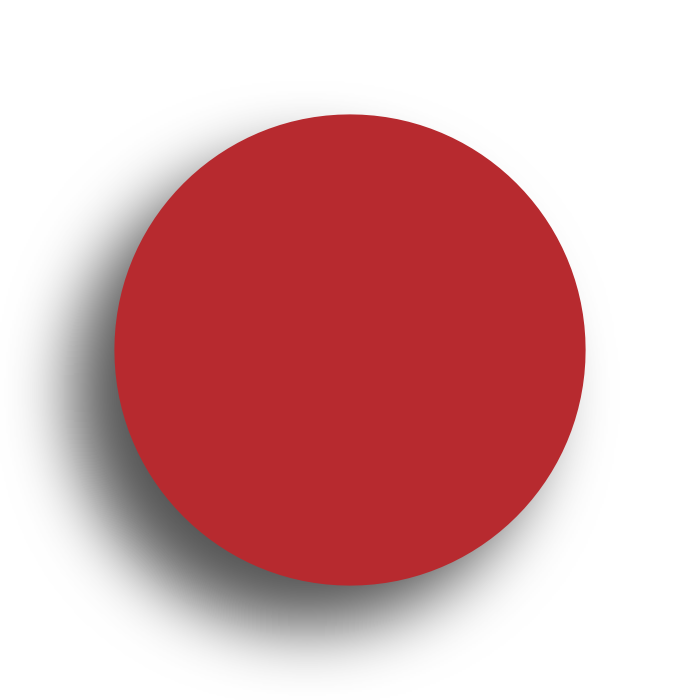 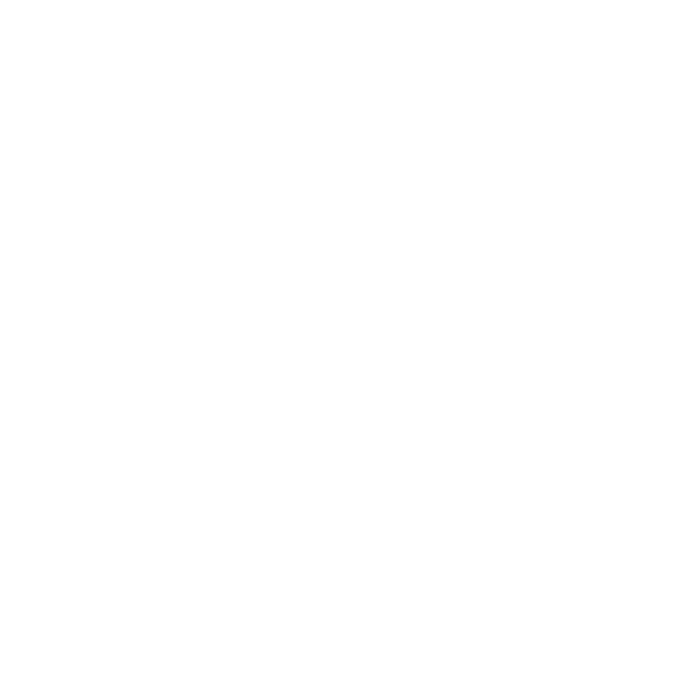 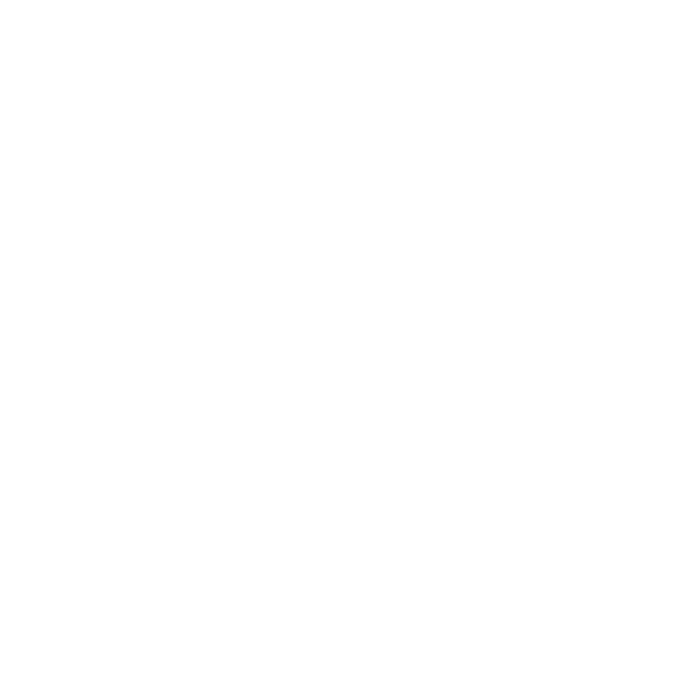 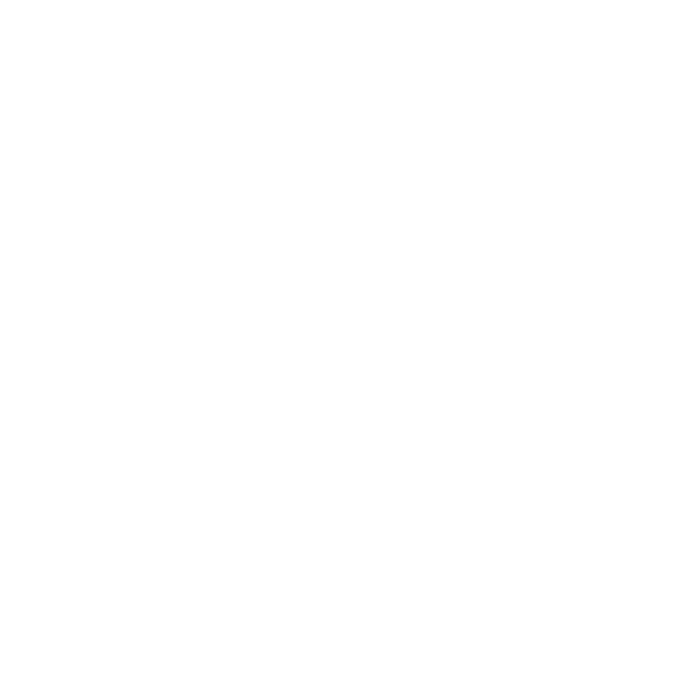 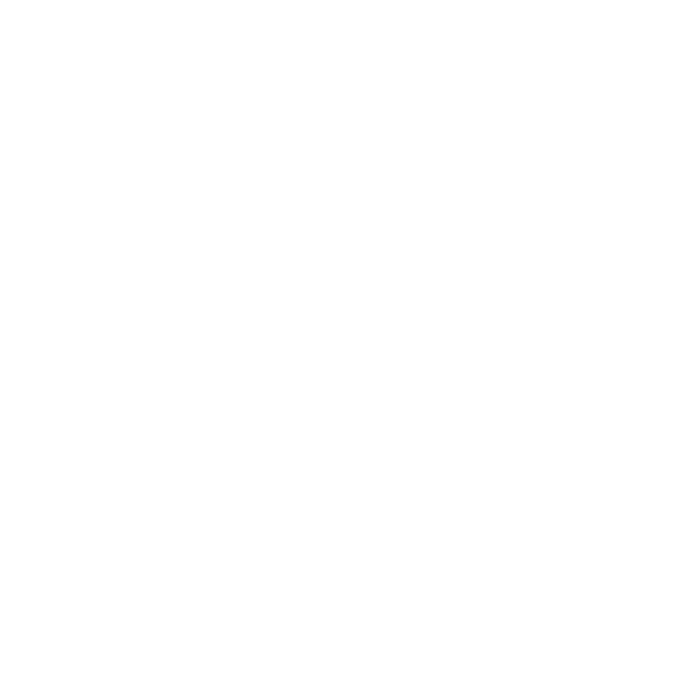 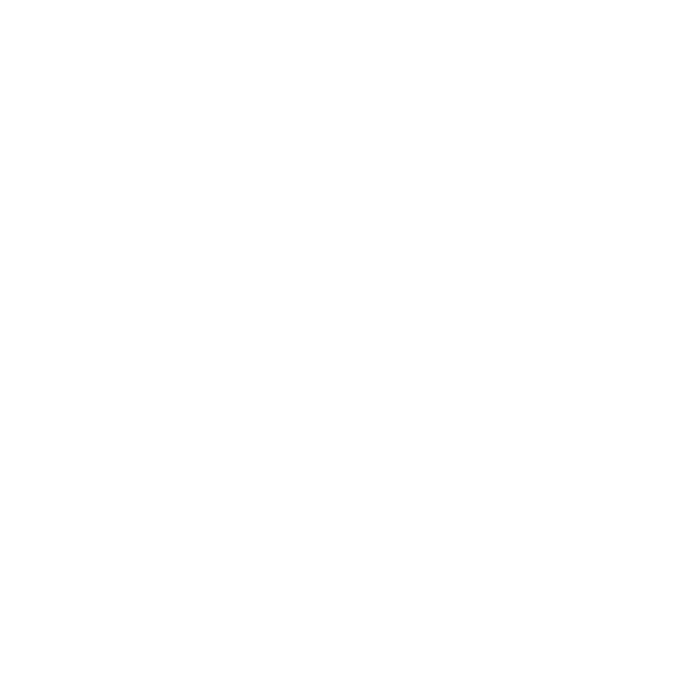 Cloud Backup          for AWS
Cloud Backup 
for Microsoft 365
Cloud Backup     for Applications
Cloud Backup for Endpoints
Cloud Backup for File Servers
Cloud Backup 
for Google Workspace
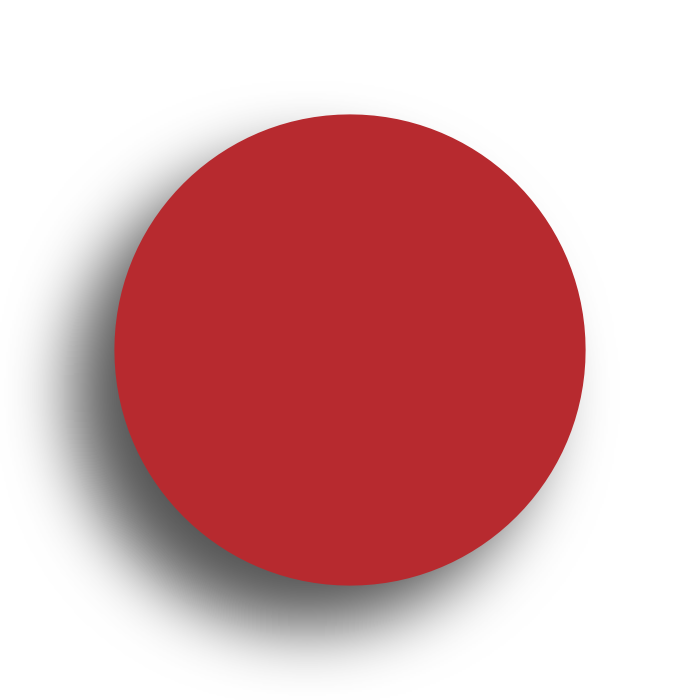 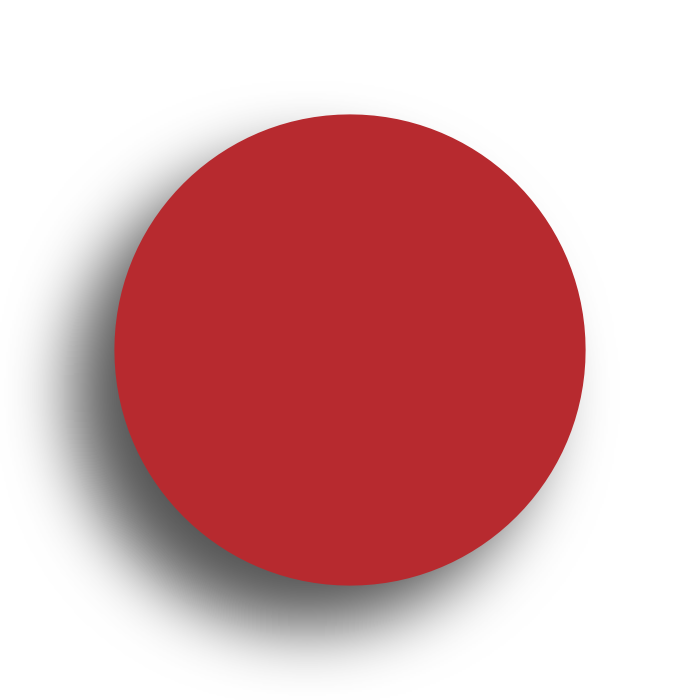 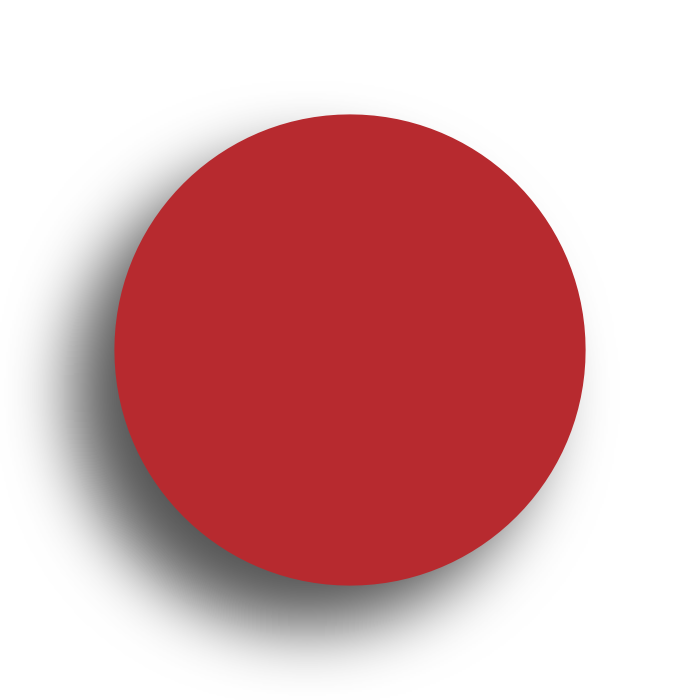 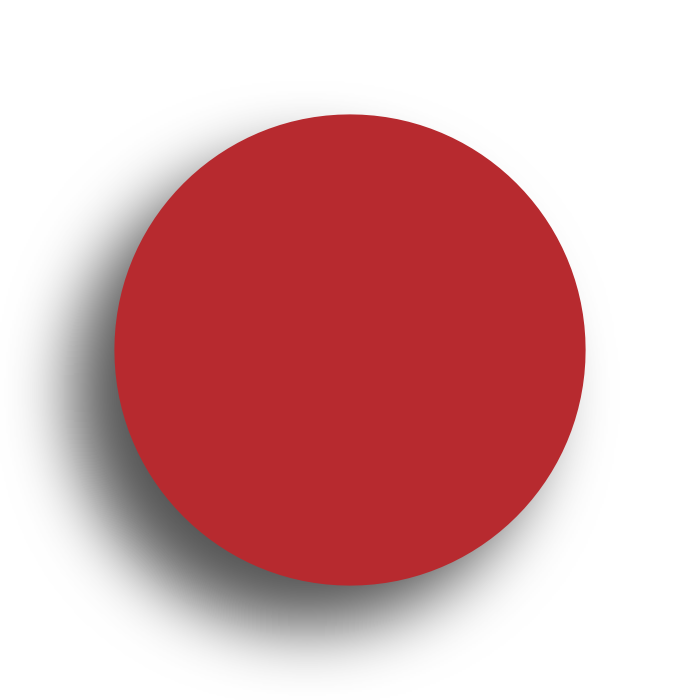 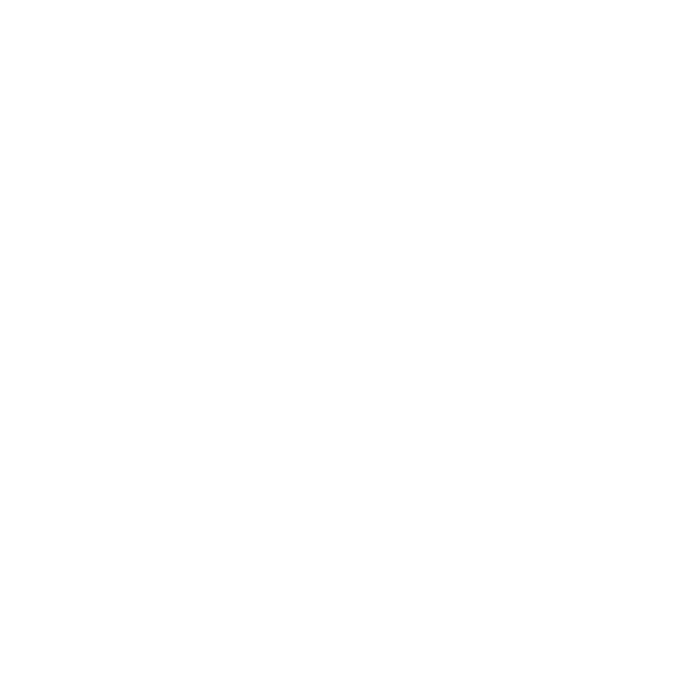 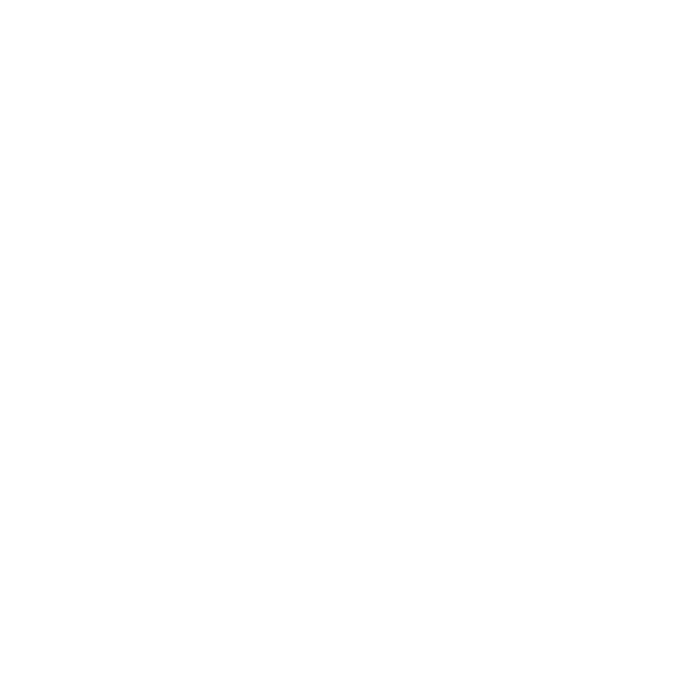 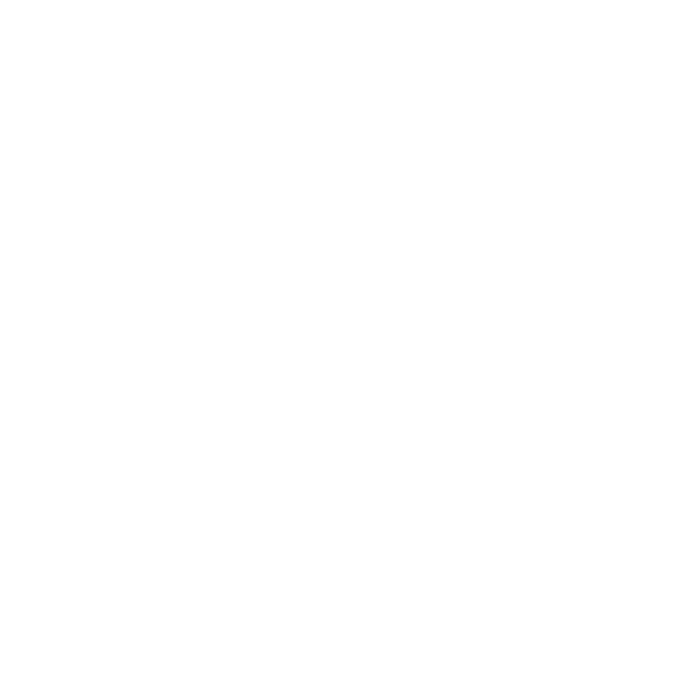 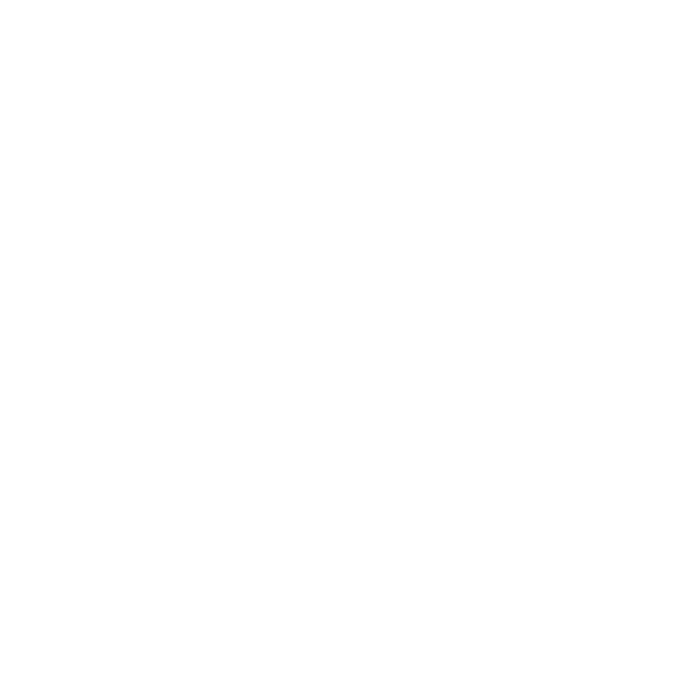 (Coming Soon)
(Coming Soon)
(Coming Soon)
(Coming Soon)
Cloud Backup
 for VMware
Cloud Backup 
for Hyper-V
Cloud Backup
 for Microsoft  Windows
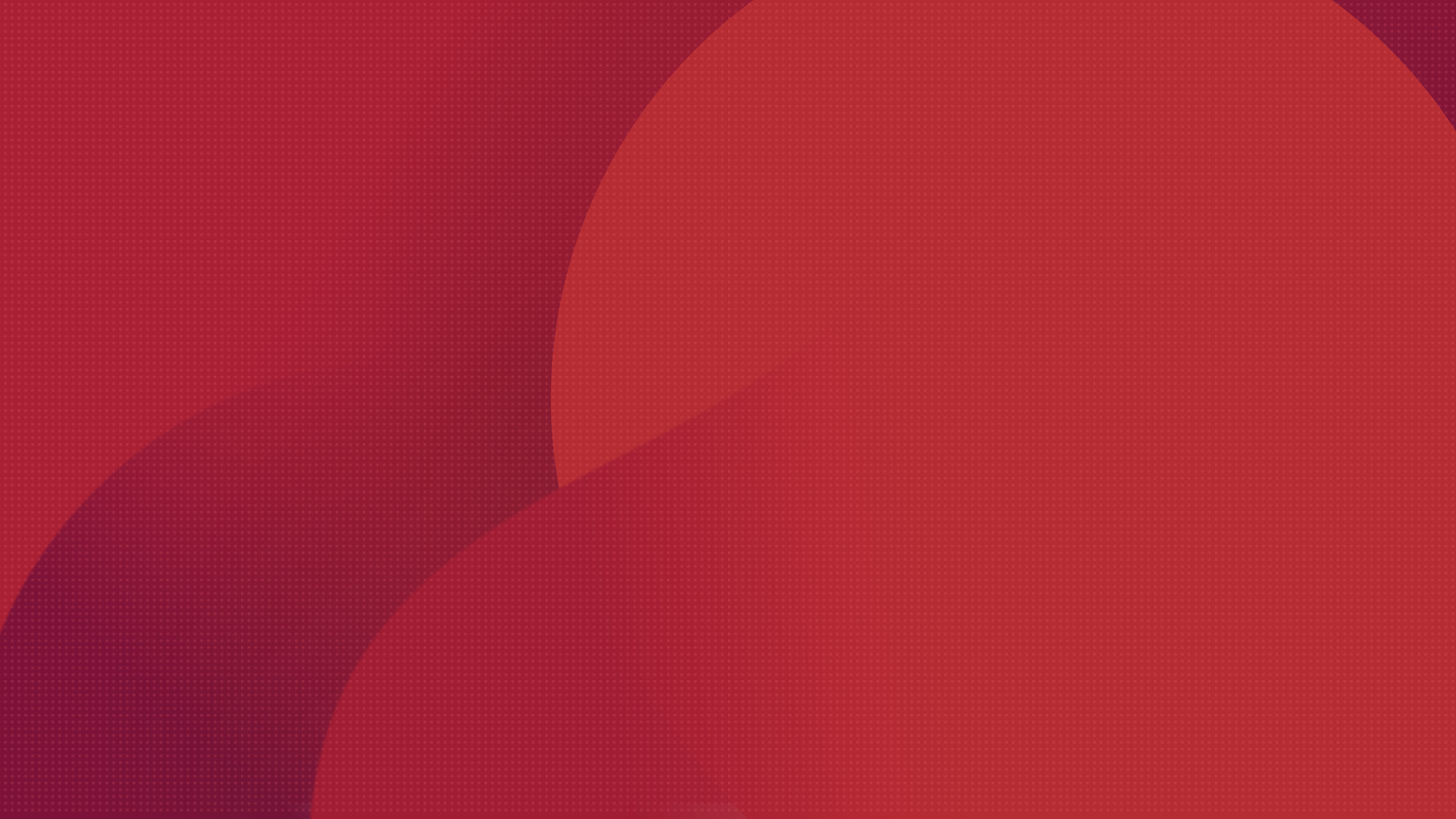 File & Application Backup for Windows, Linux & Mac
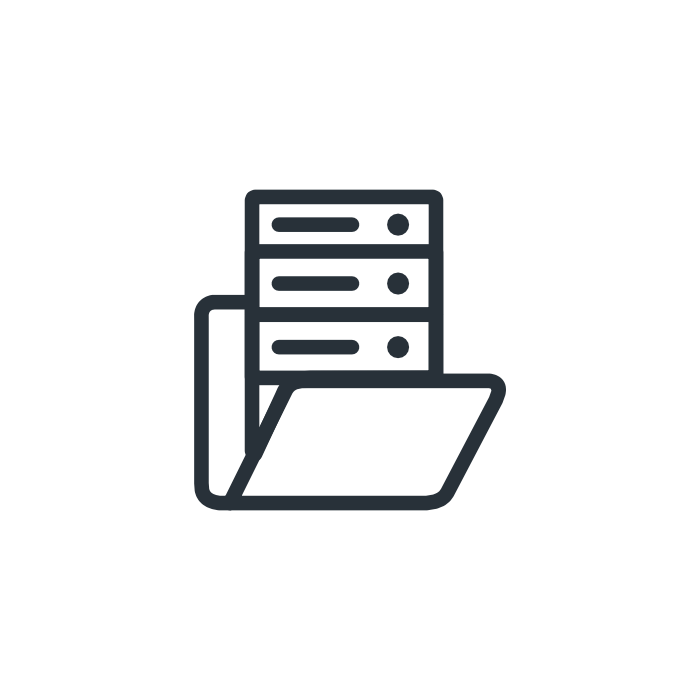 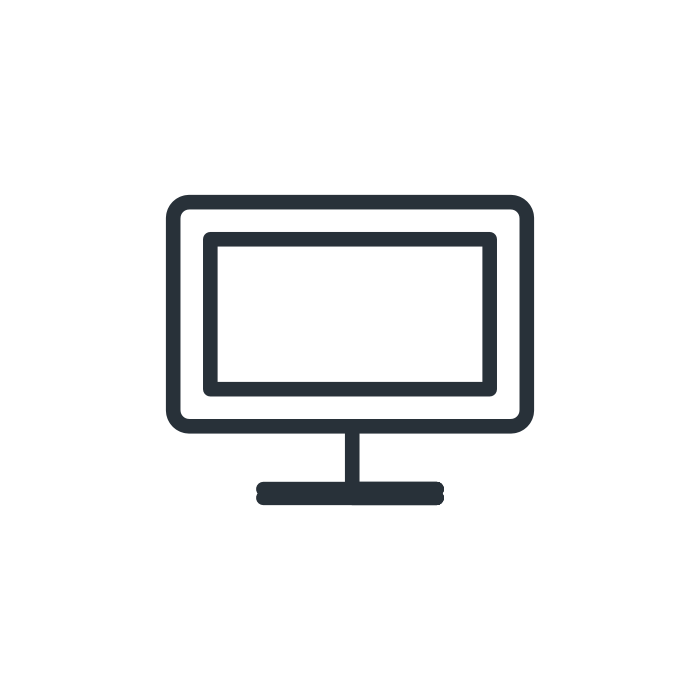 Backup for File Servers
Backup for Endpoints
Vembu Cloud Backup for File Servers helps to protect your data across file servers of Windows, Linux with enterprise-level functionality.

Continuous Data Protection
Flexible Retention policies
Interruption-free Backup
Vembu Cloud Backup for Endpoints ensures protection to critical data across your Windows & Mac platforms at granular level.

High Backup Data Compression Ratio 
Restore backup data anywhere anytime
Pre/Post Commands support
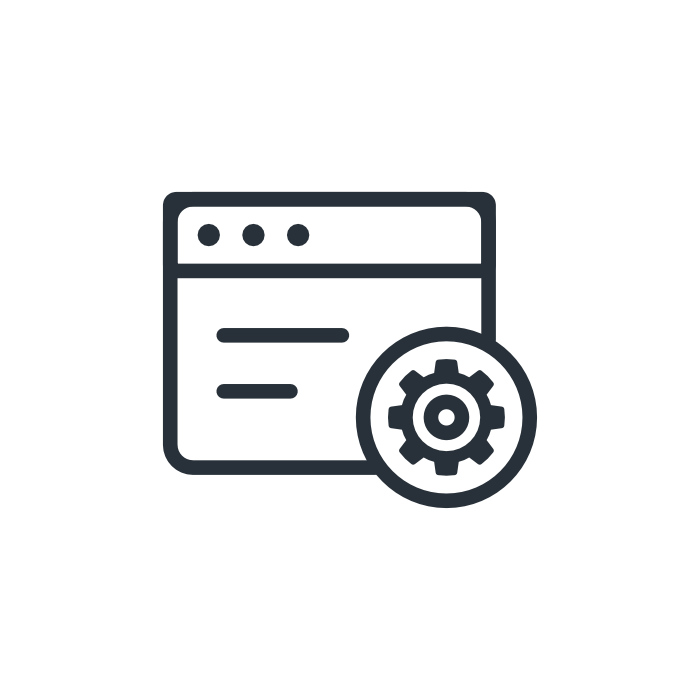 Backup for Applications
Vembu Cloud Backup for Applications enhances the data protection of your application servers, by backing up the application items granularly.

Backup MS Exchange, SQL, SharePoint, Outlook and MySQL
 Highly secured Encryption and Compression
Restore automatically into the application
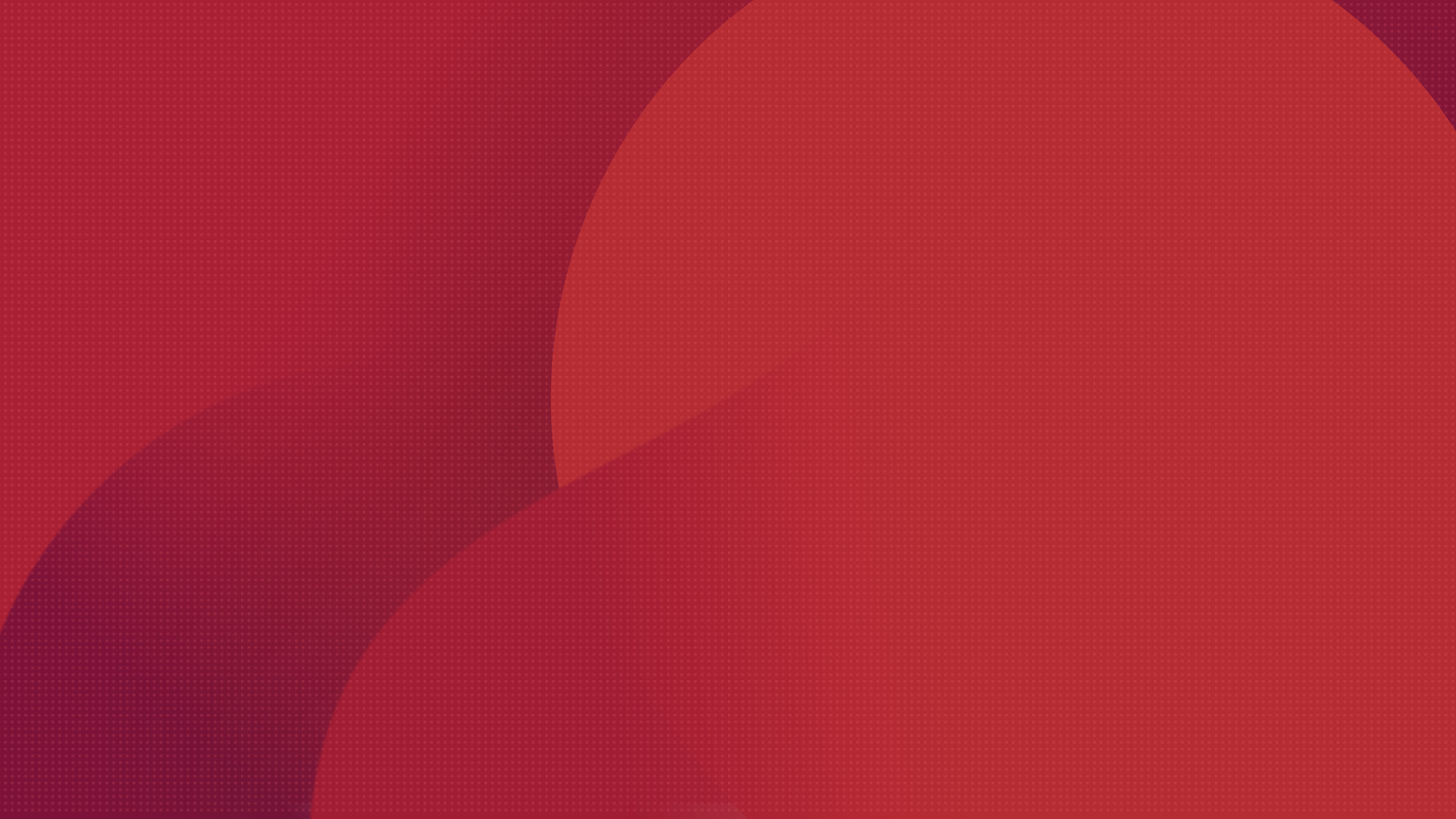 Backup for SaaS Applications
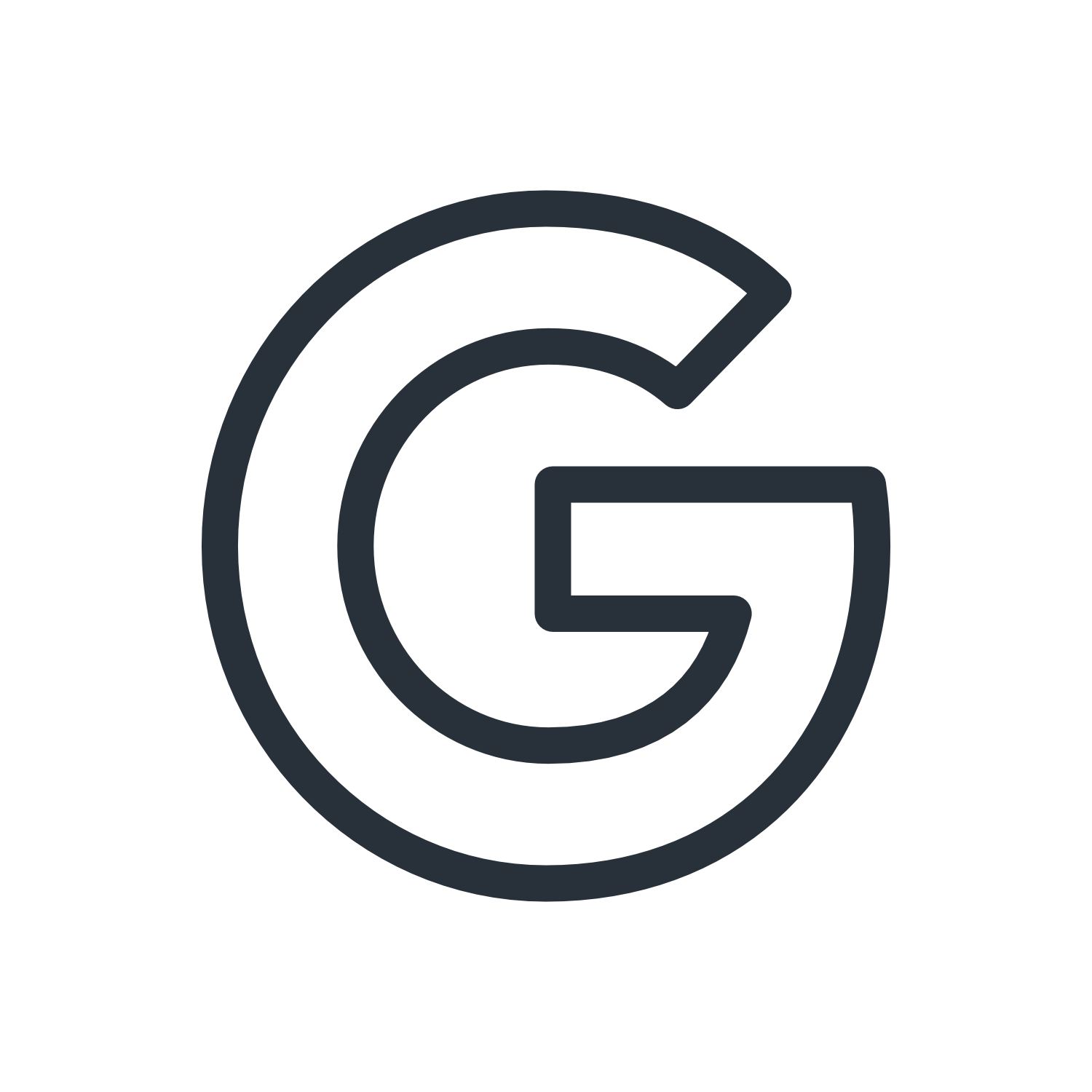 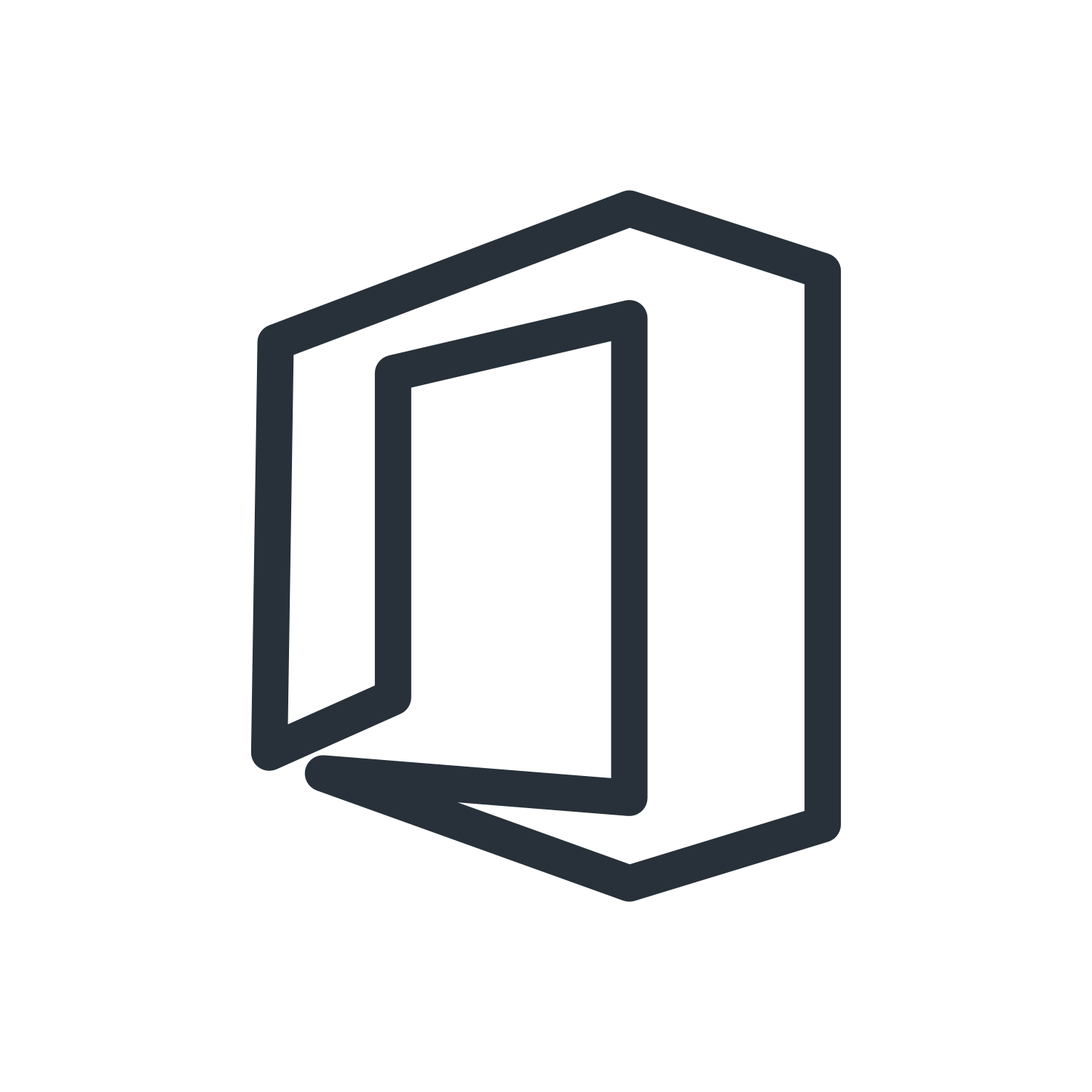 Backup for Microsoft 365
Backup for Google Workspace
Vembu Cloud Backup for Google Workspace is an effective solution that ensures protection of emails, contacts, calendar, & G- drives by backing up to the Vembu Cloud.

Backup your entire Domain or select users manually
Data is secured over flight and at rest
Retain multiple copies of G-Drive files and retrieve them as you wish
Search and view the emails of the backed-up user  accounts
Detailed and reliable backup and recovery reports
Vembu Cloud Backup for Microsoft 365 is an robust solution that protects emails, contacts, calendar, & one drive of Microsoft 365 by directly backing up to Vembu Cloud.

Backup Entire Domain or Specific User Data
Recover Entire Mailbox or Individual Mails
Export to multiple formats like .PST, .EML, .VCF, .ICF, etc... 
Restore OneDrive Business Folders with Folder Structure
Restore backup data either to same user or to different user account
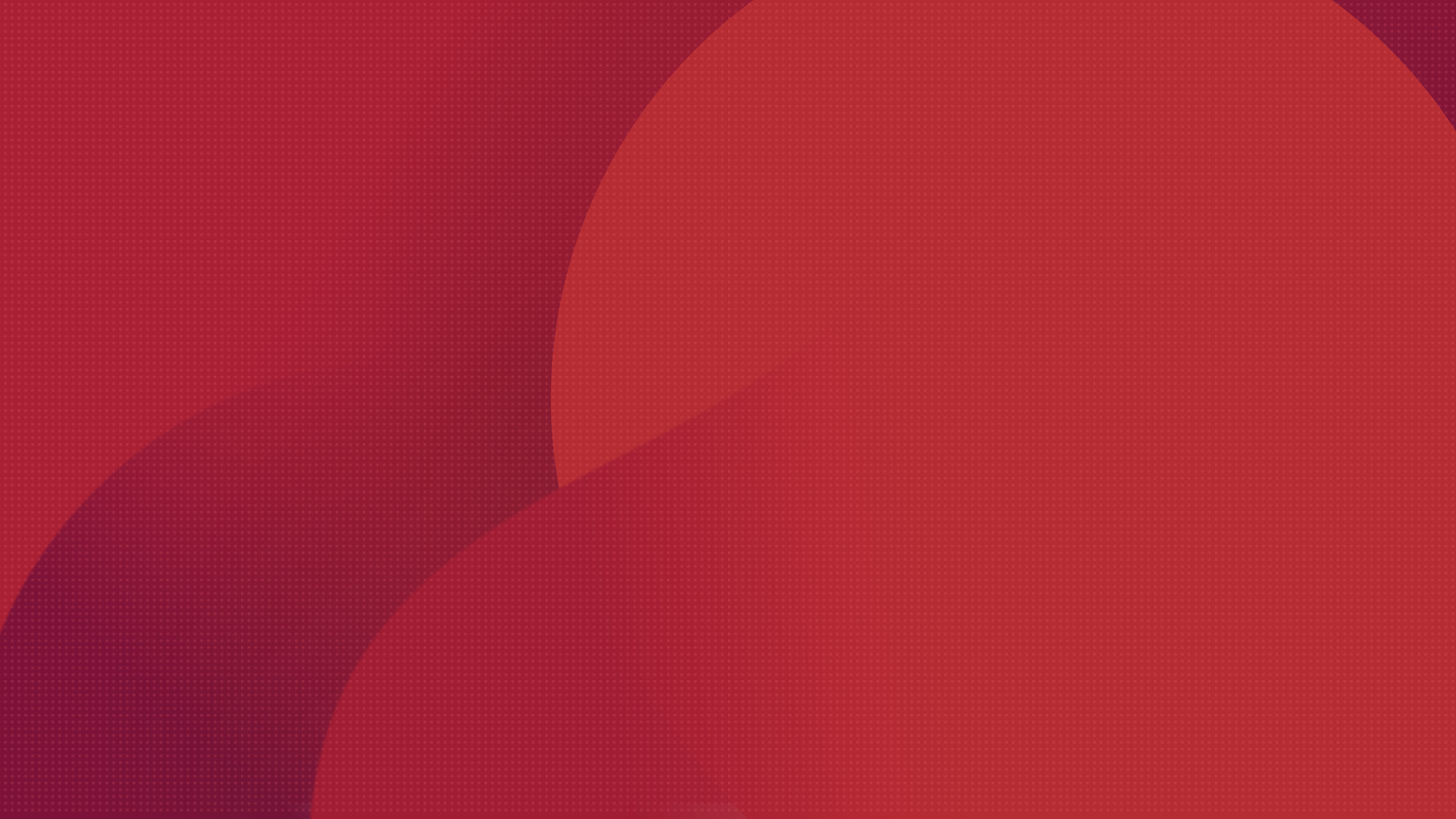 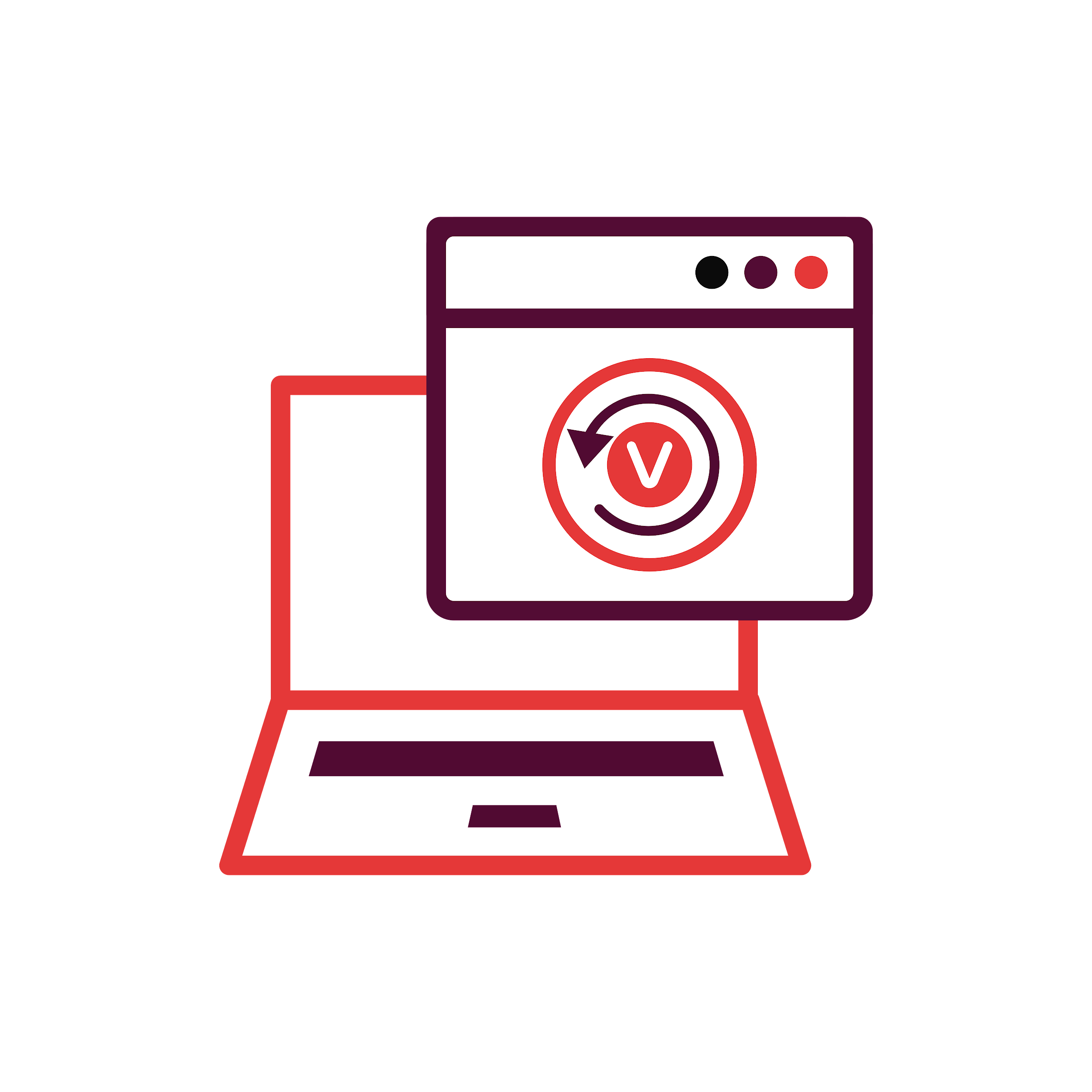 Vembu Portal
(For Licensing)
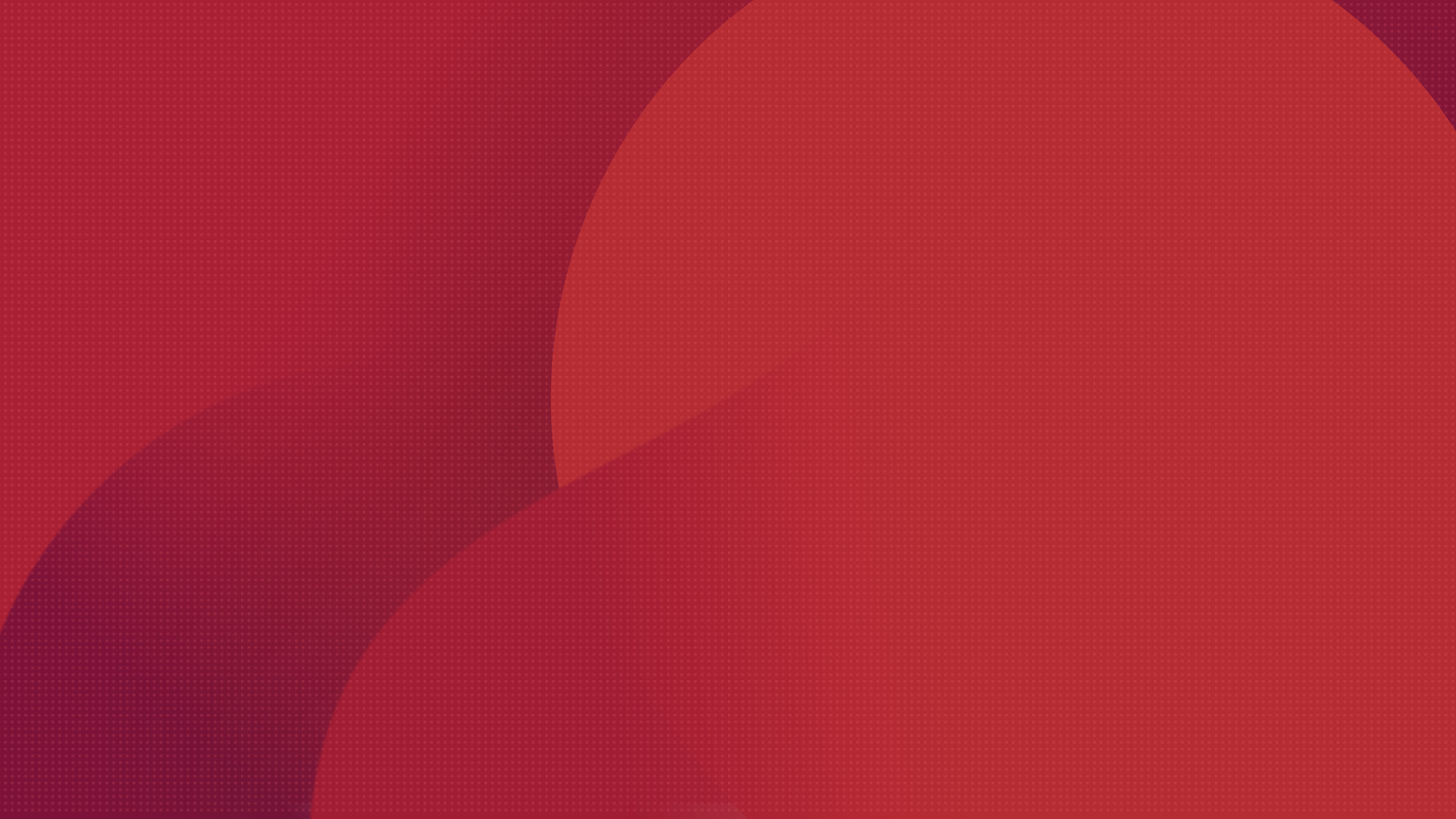 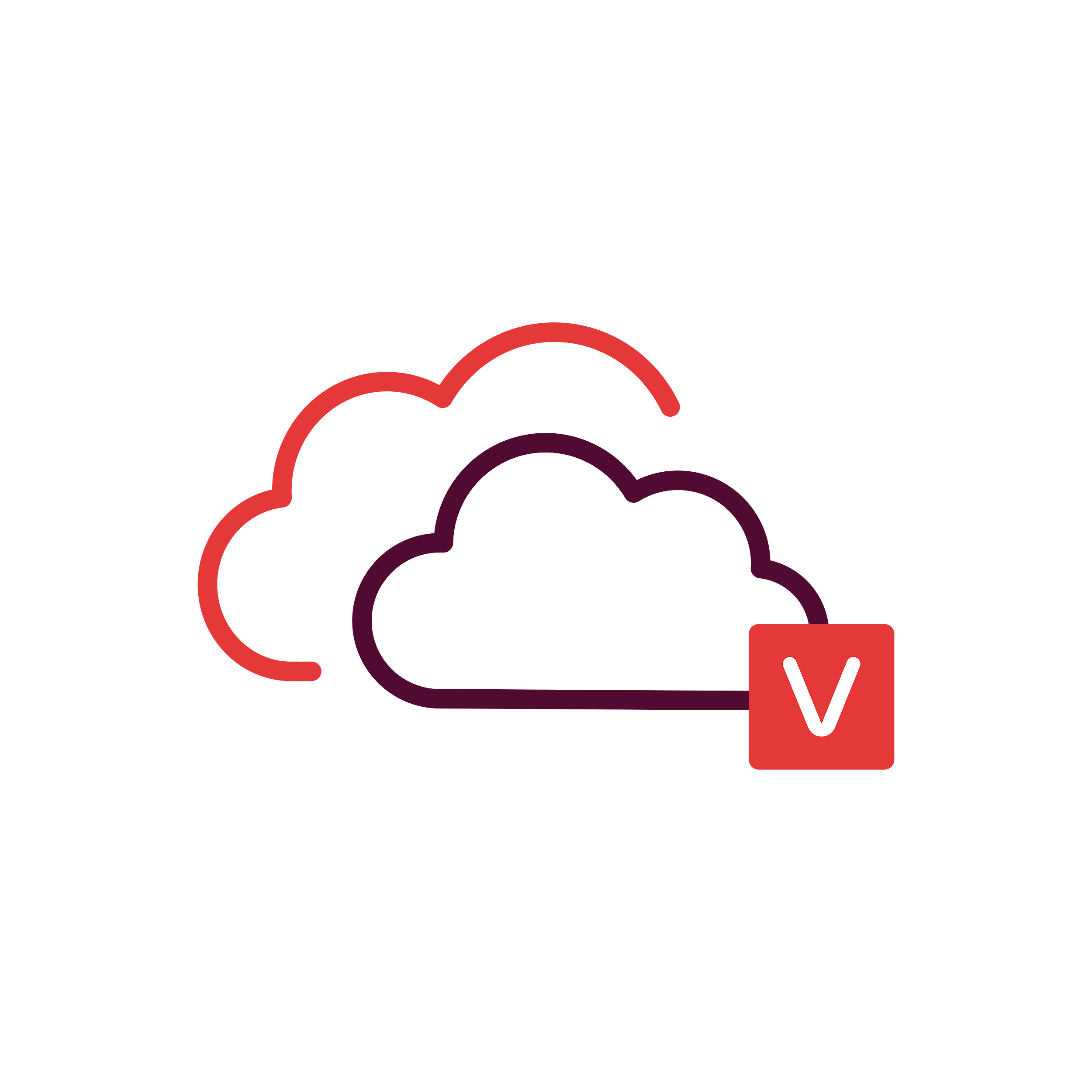 Vembu Cloud BDR Architecture
File Servers /Endpoints / Applications
Vembu Cloud BDR
Suite
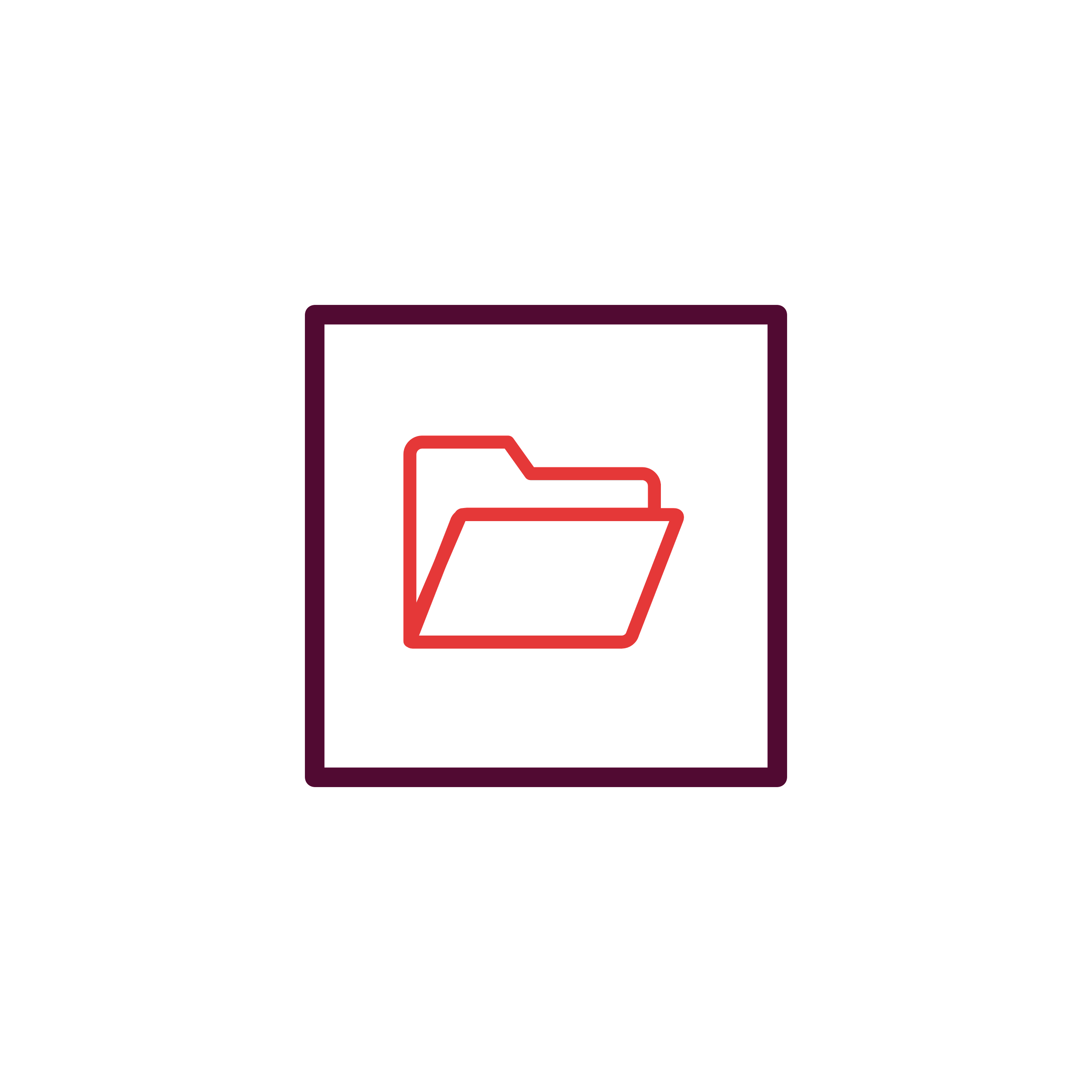 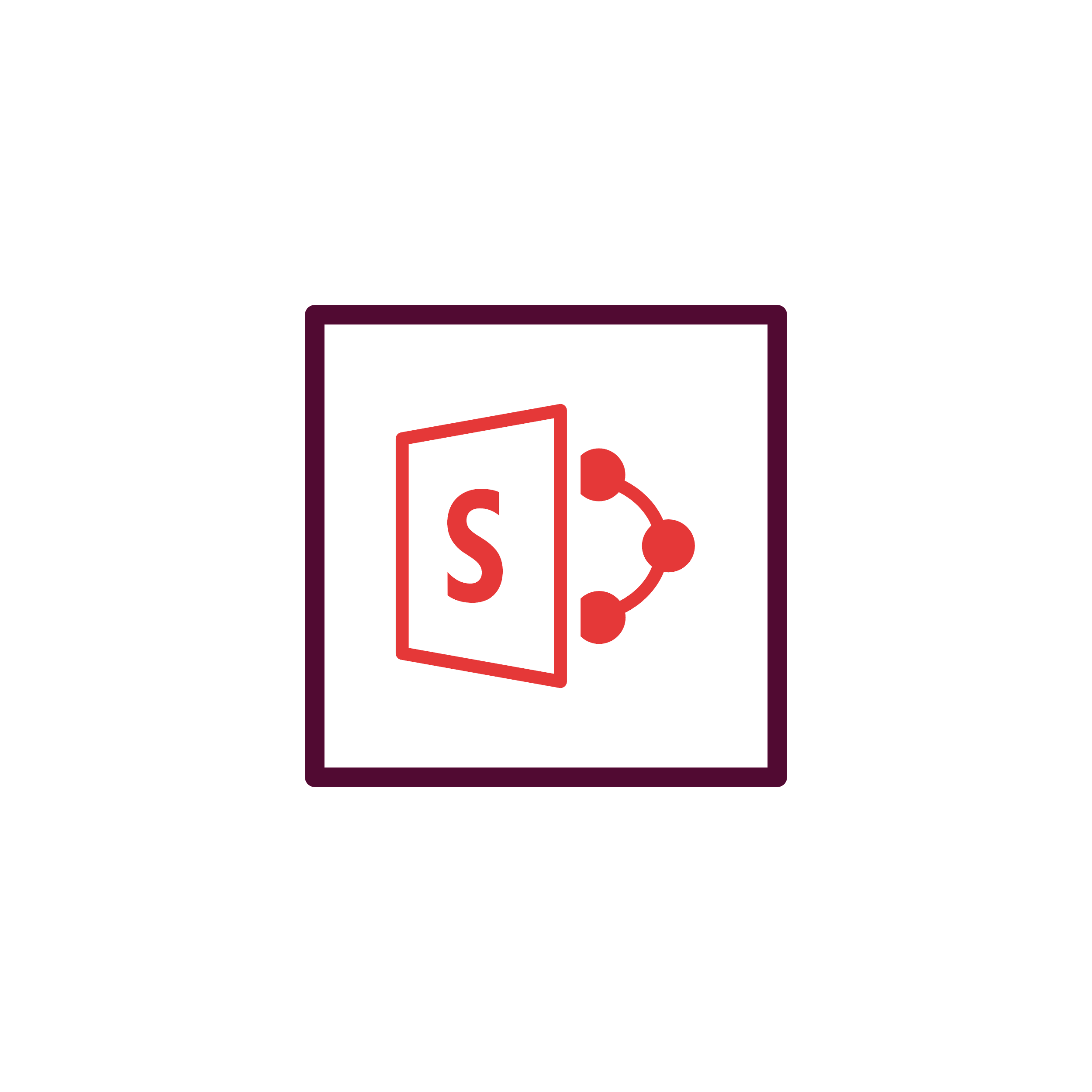 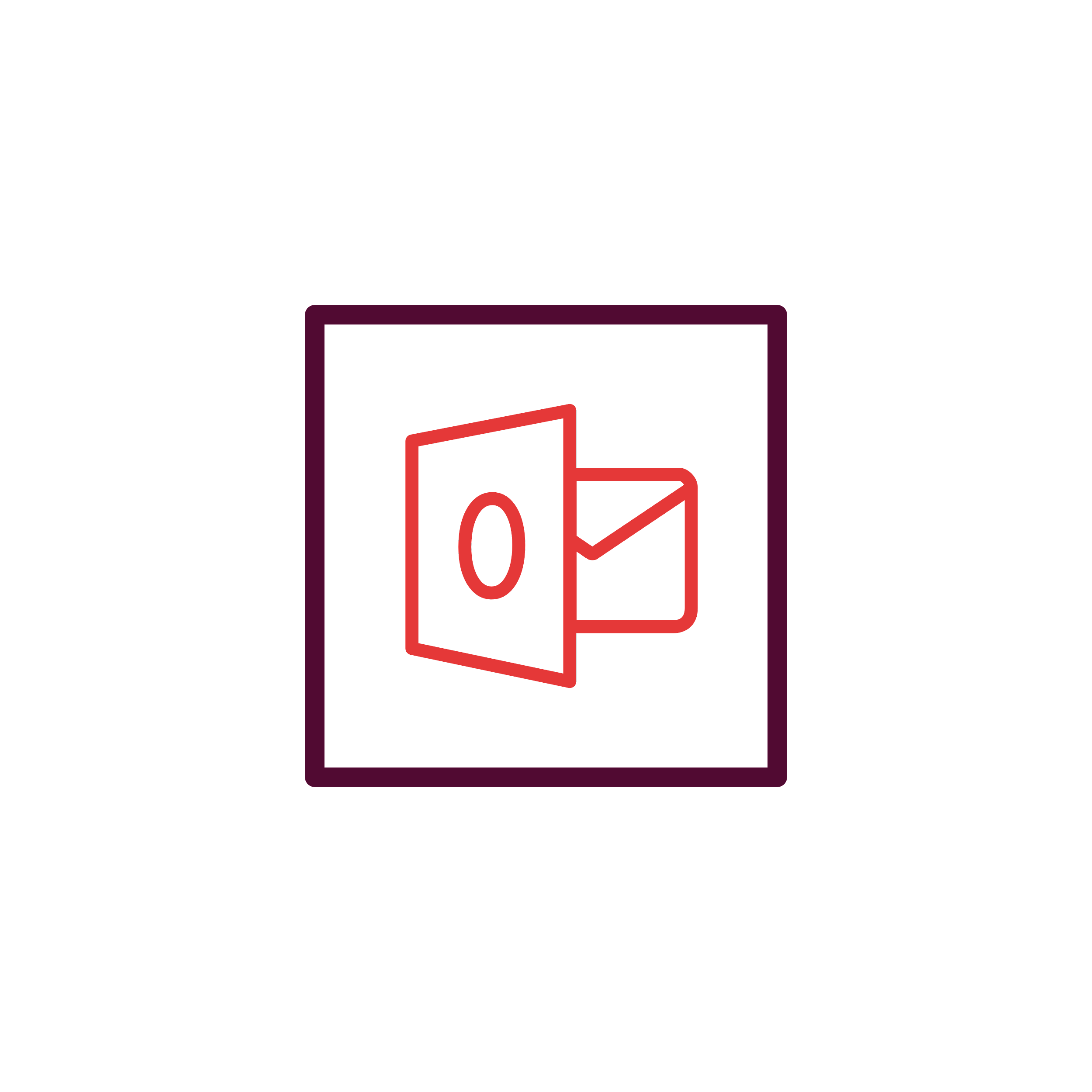 Google Workspace
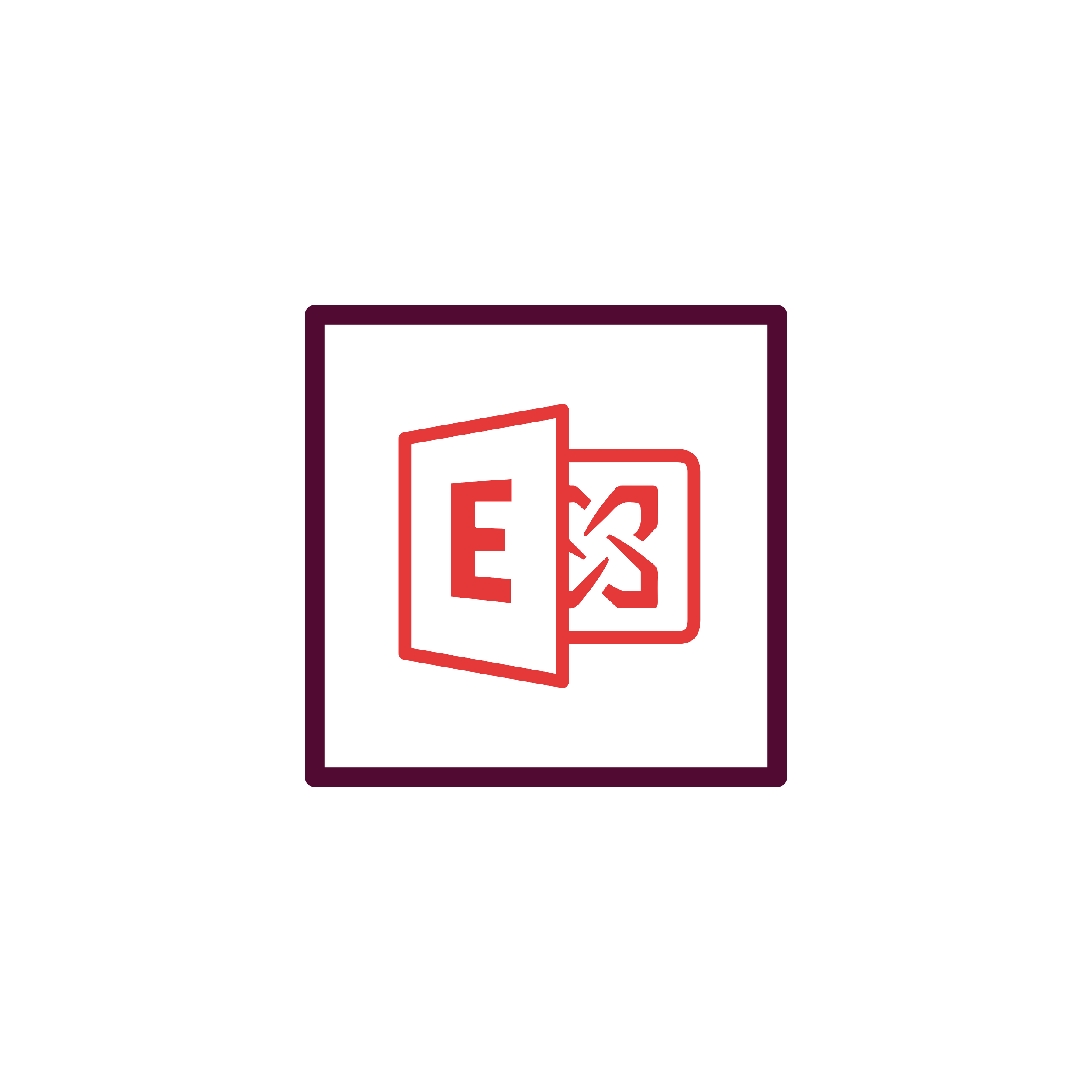 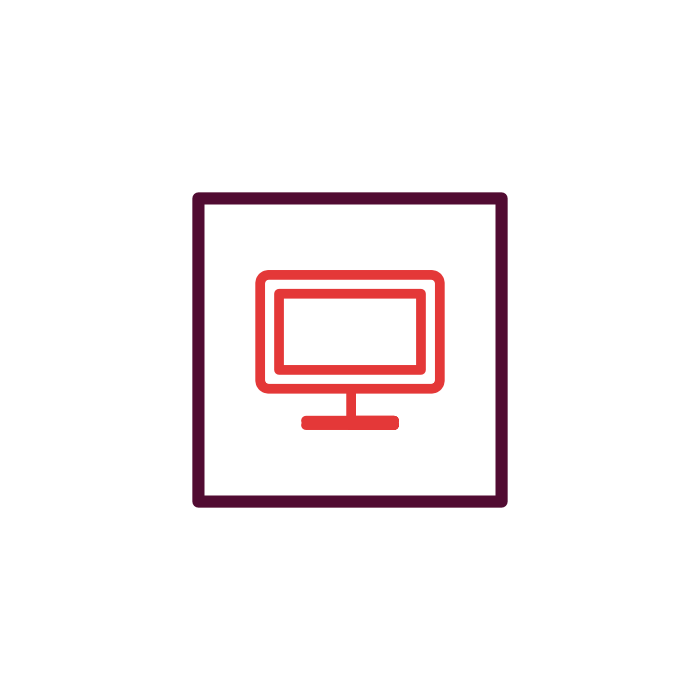 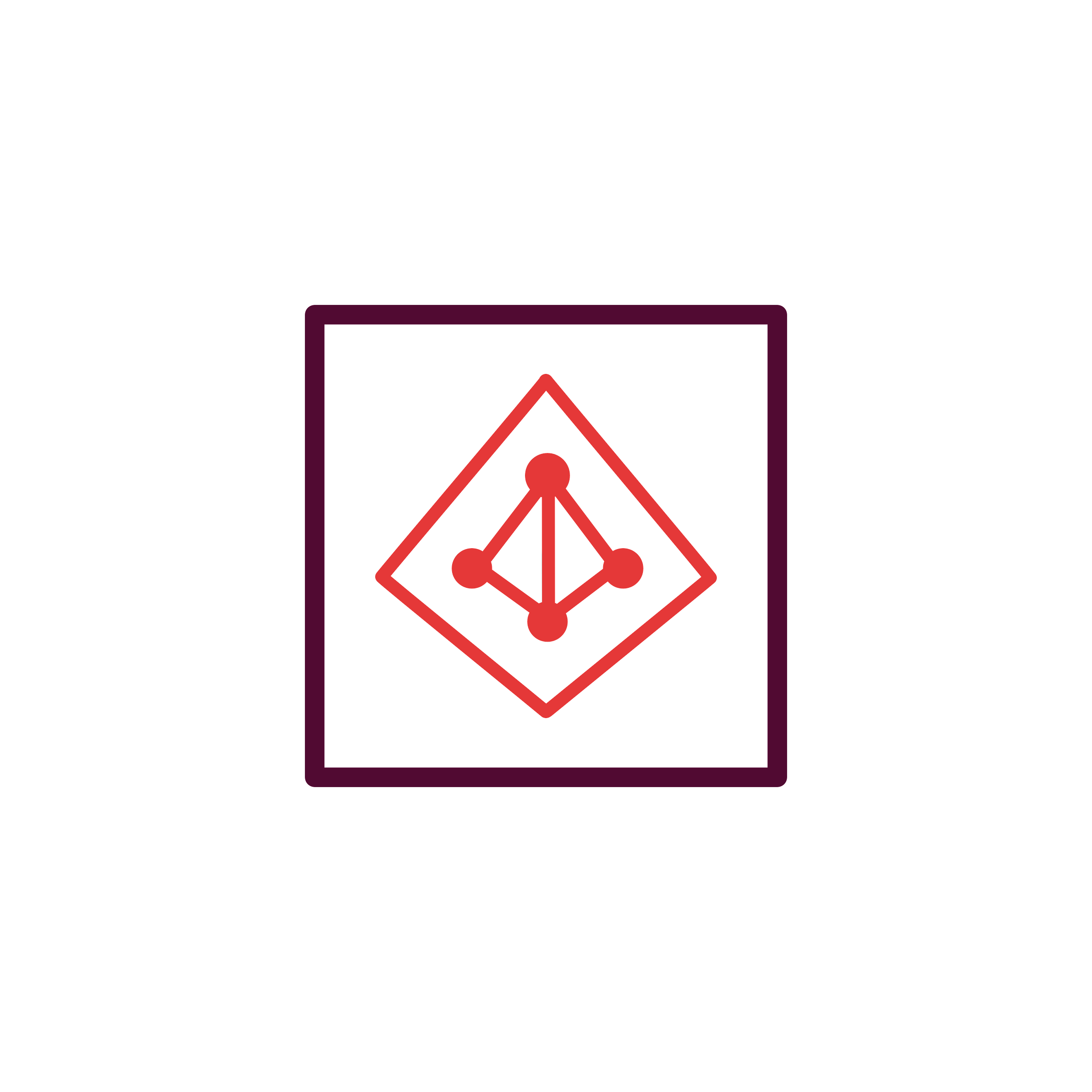 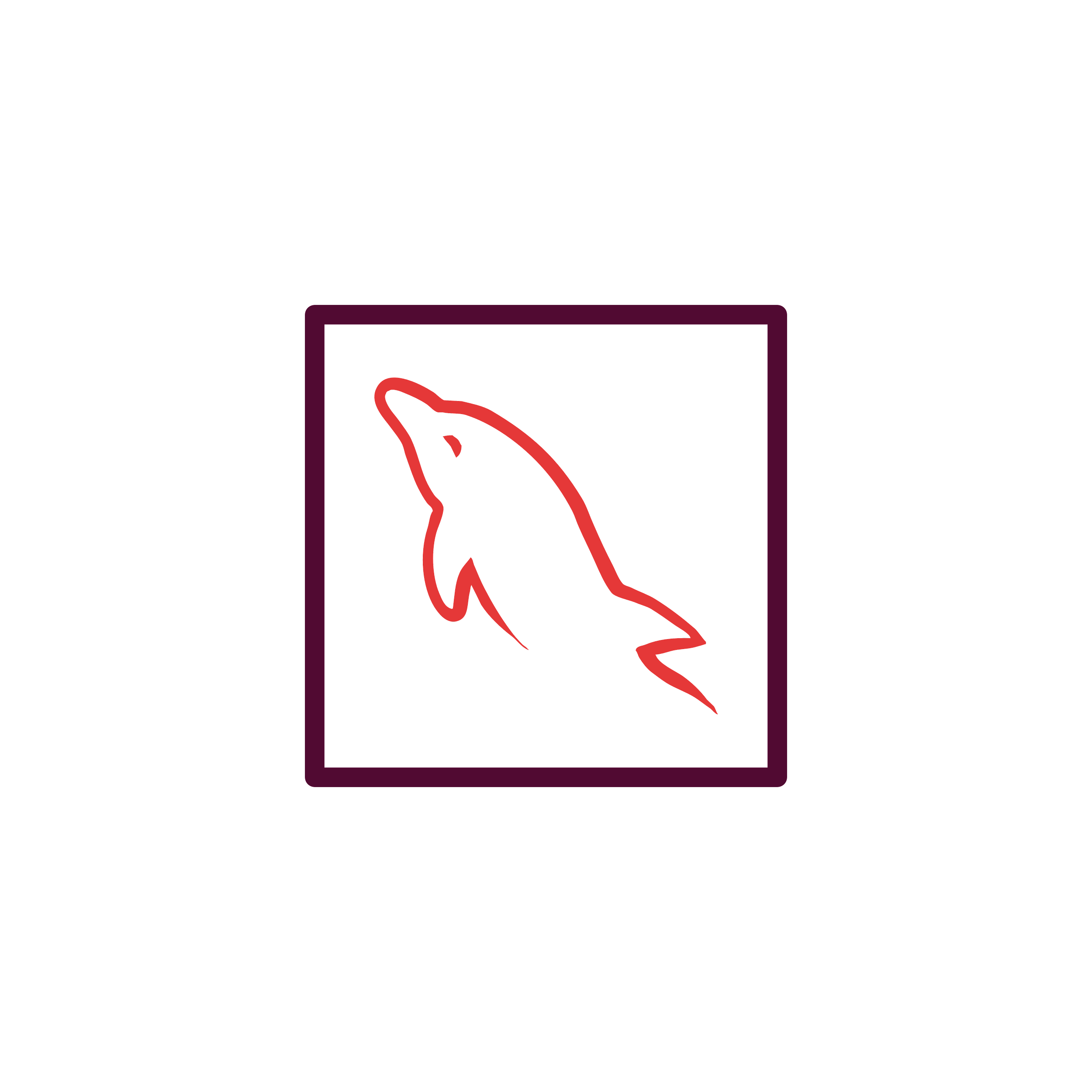 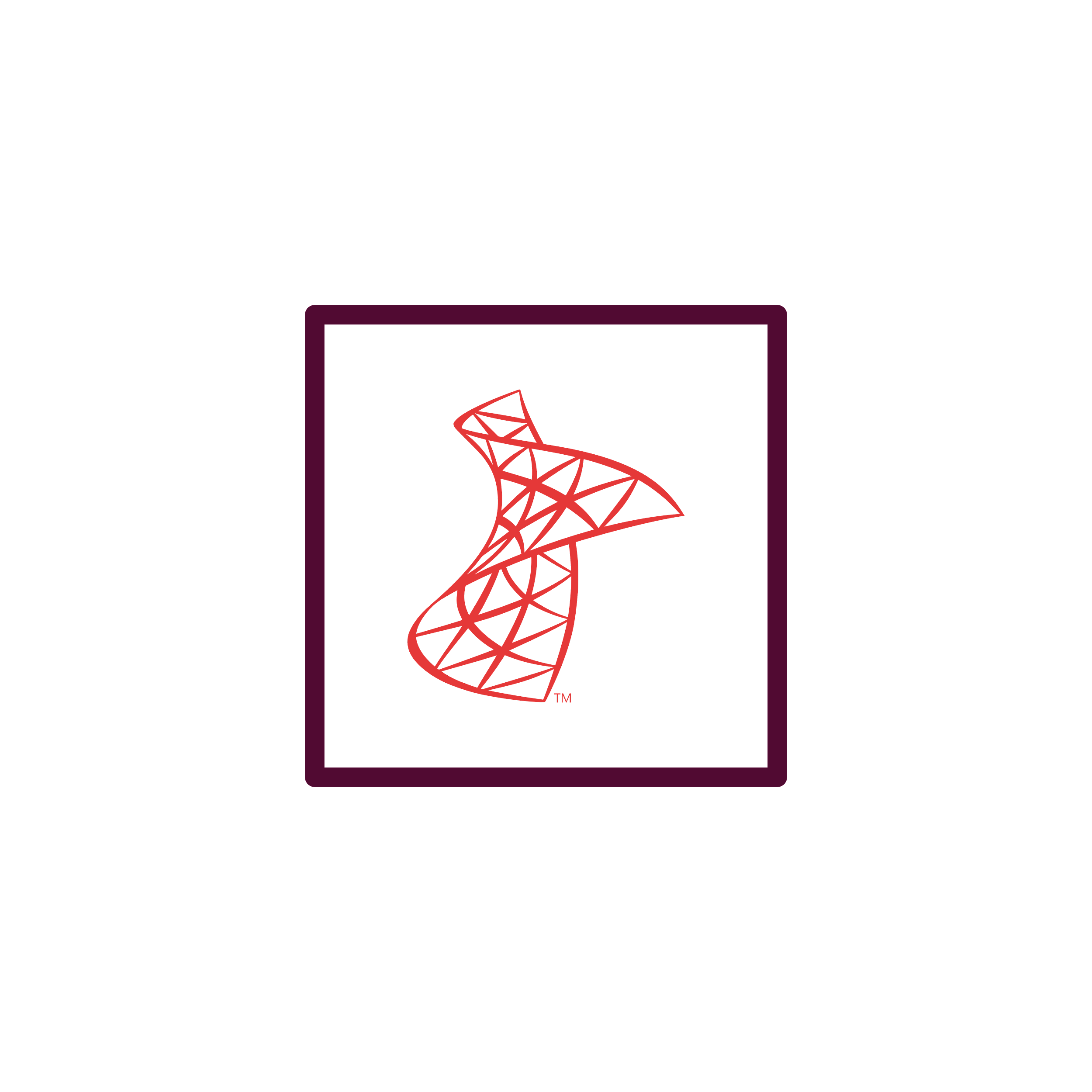 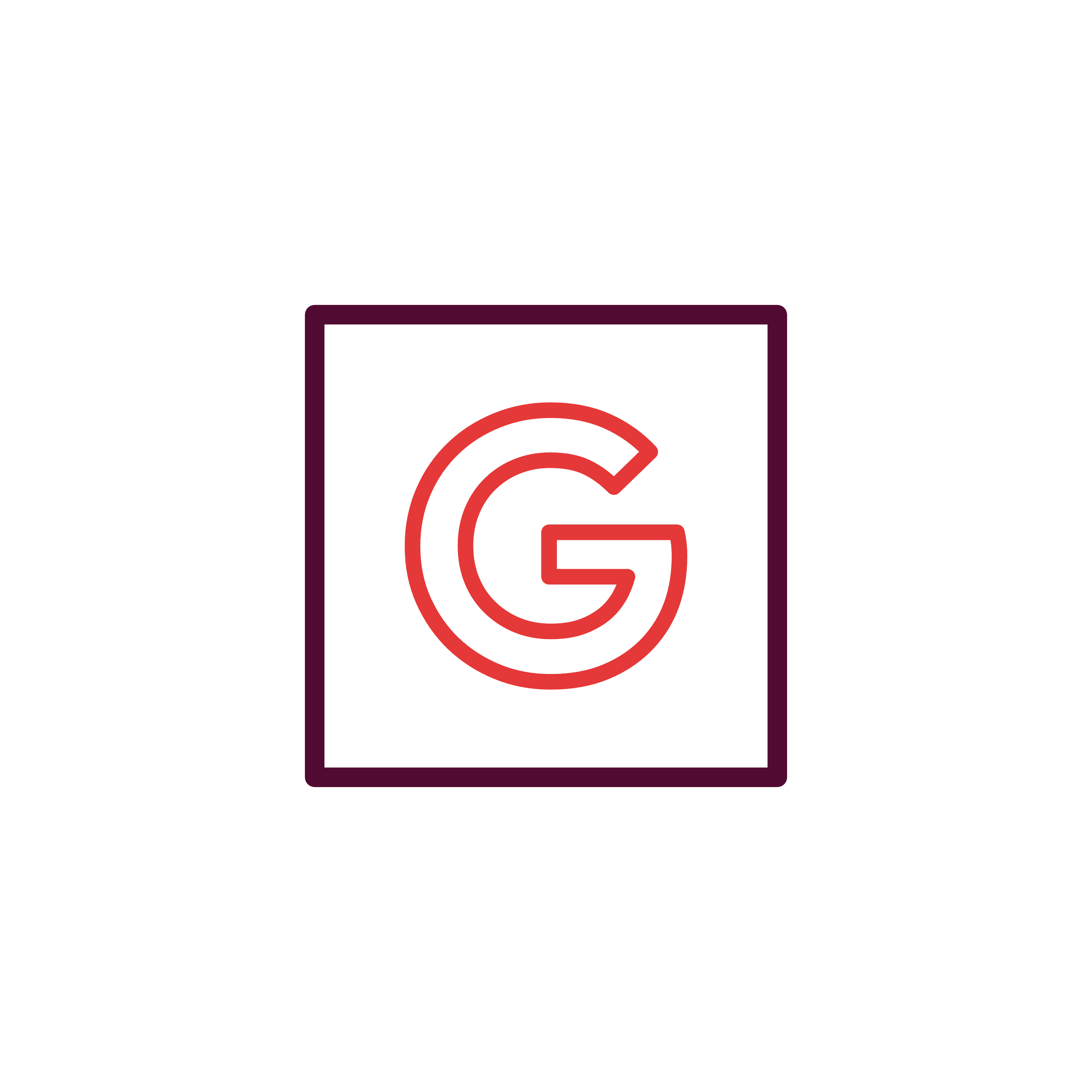 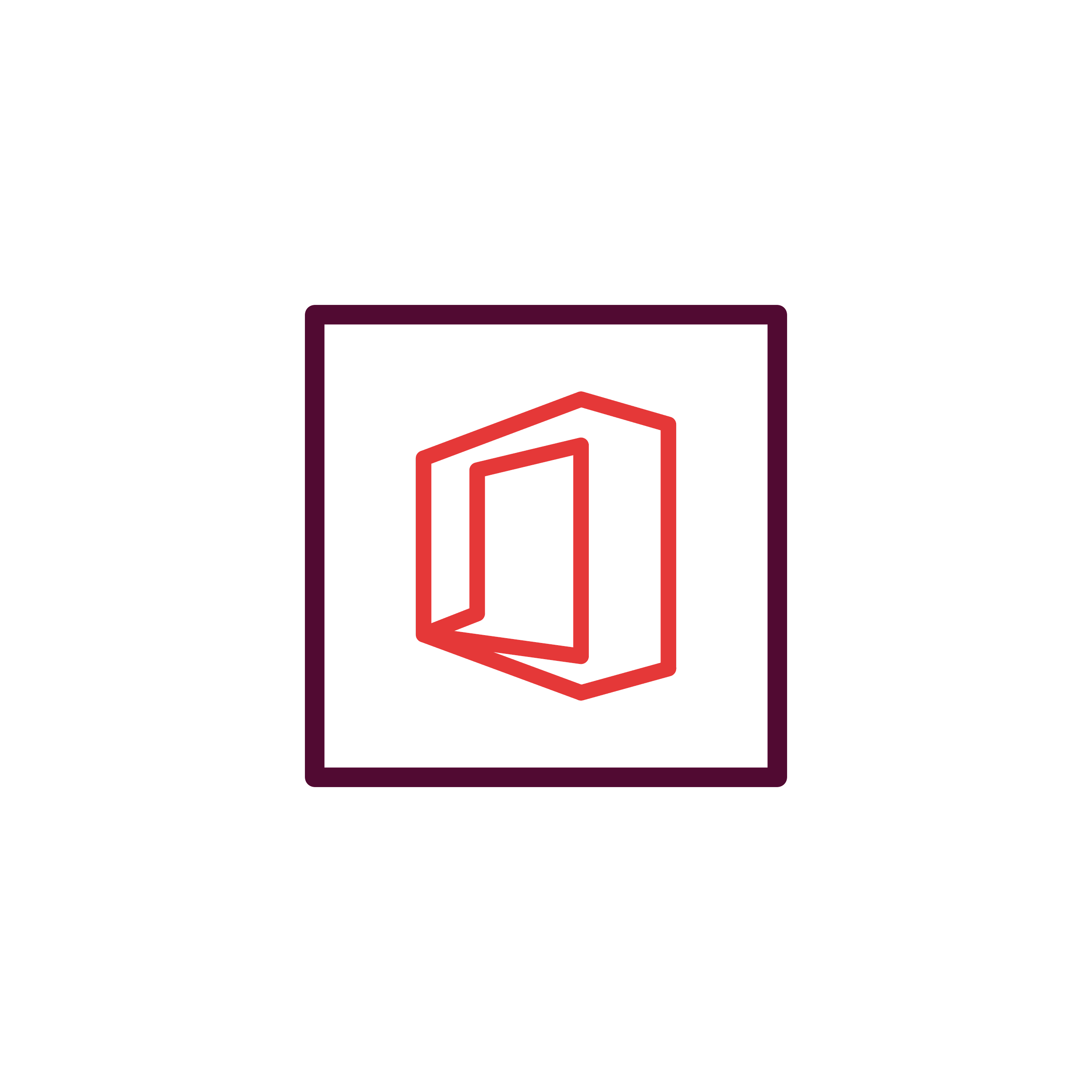 Microsoft 365
Backup & Disaster Recovery
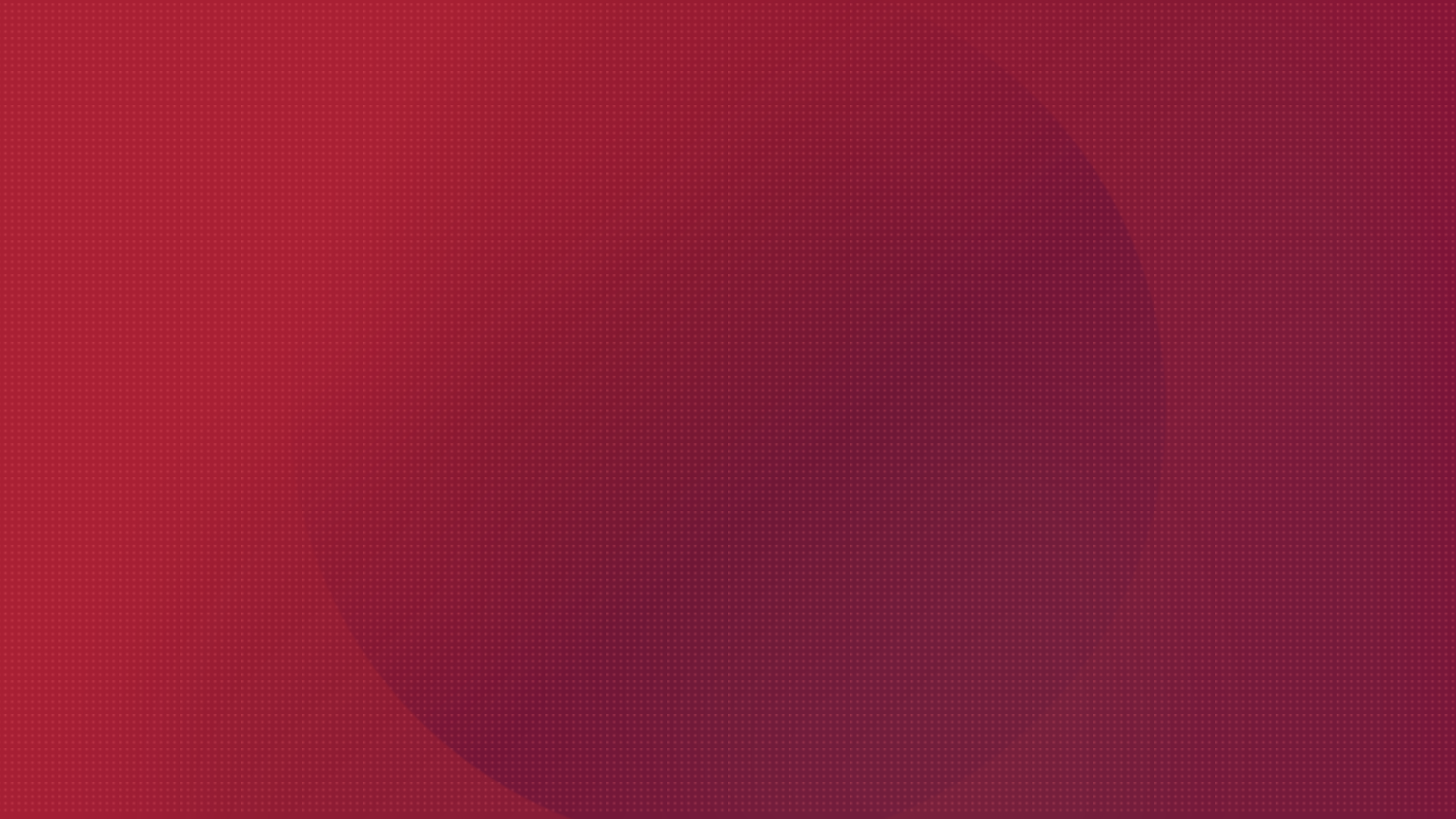 Vembu  Cloud BDR Suite
Key features
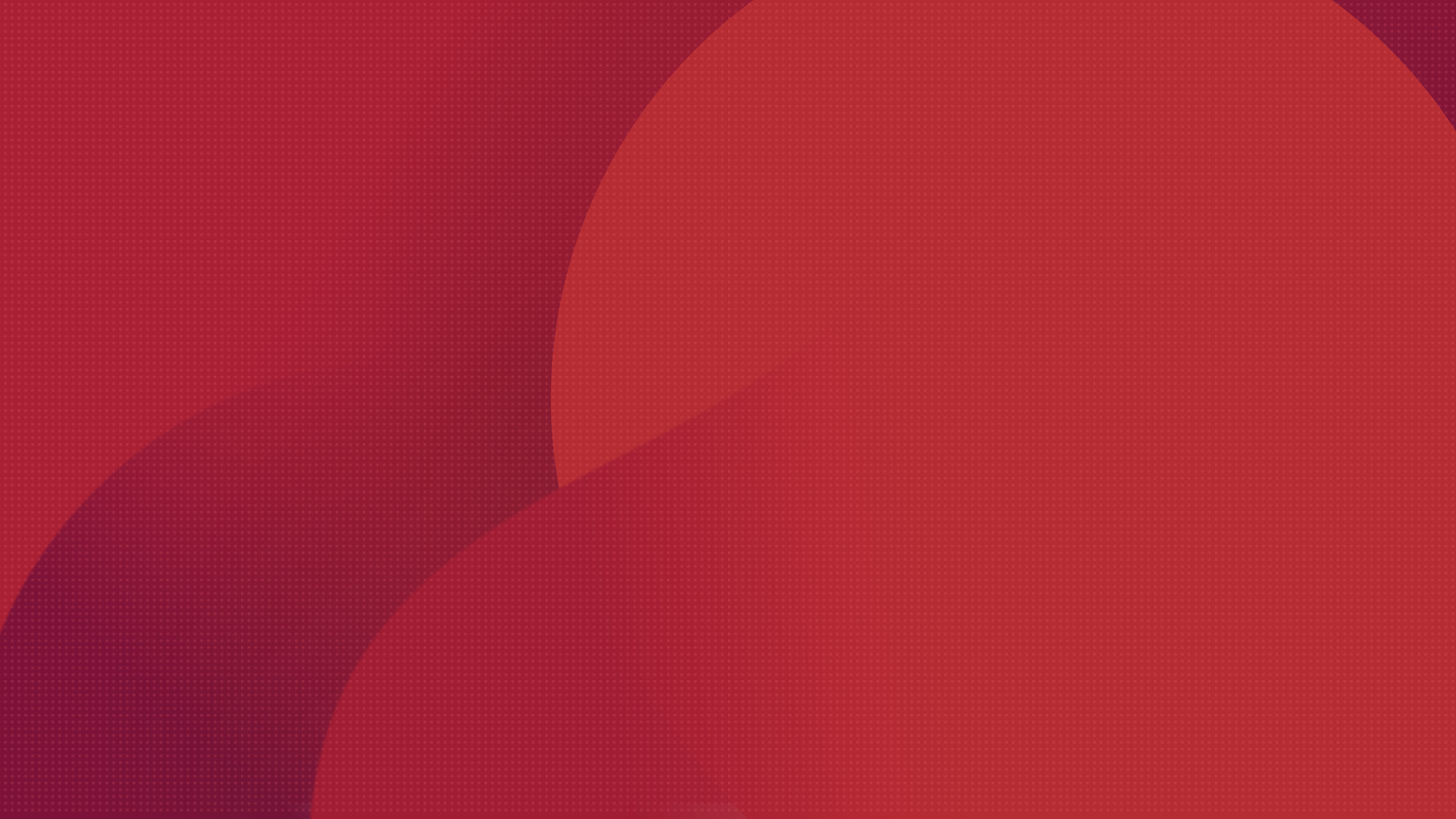 Key Features of Vembu Cloud BDR Suite
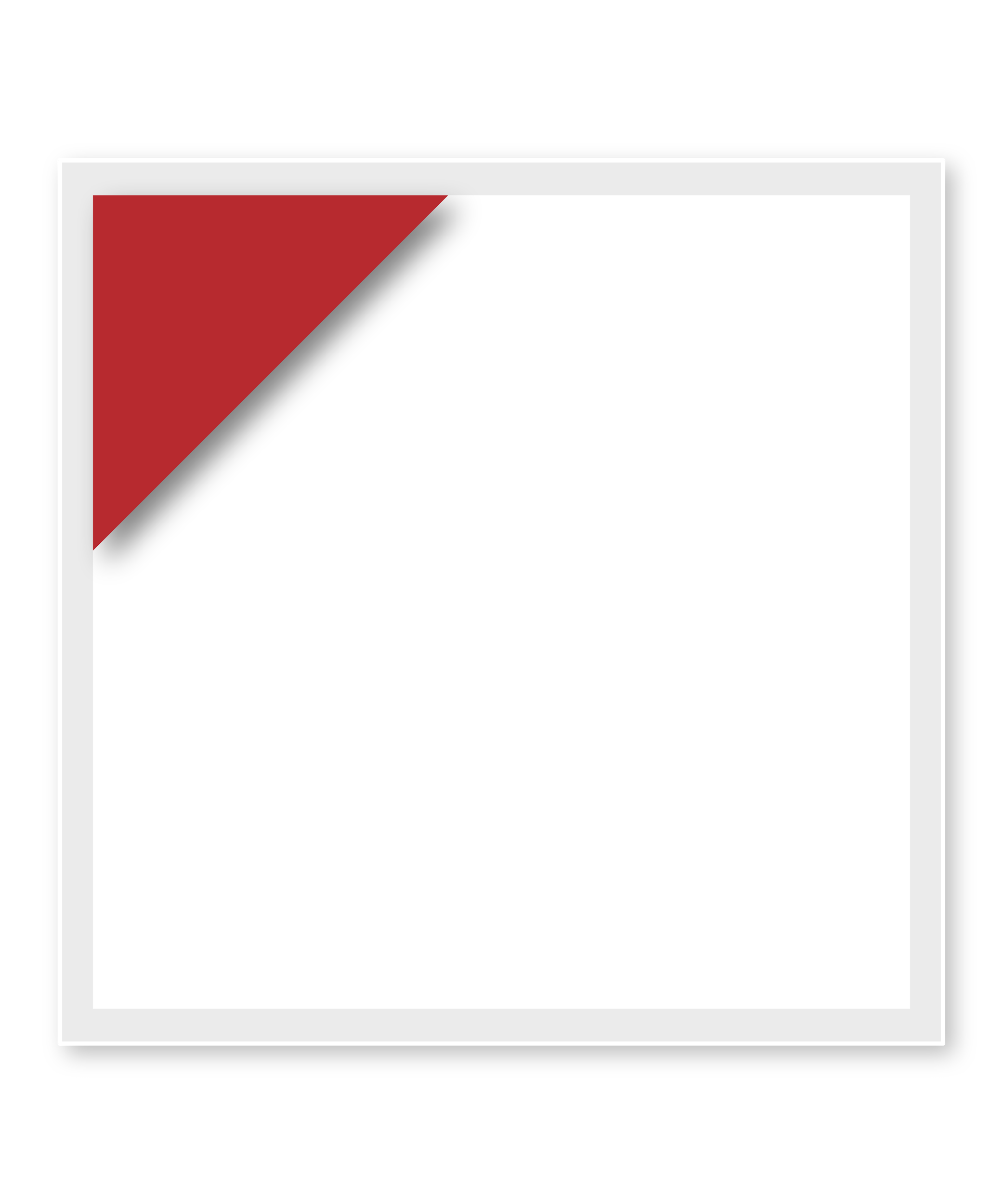 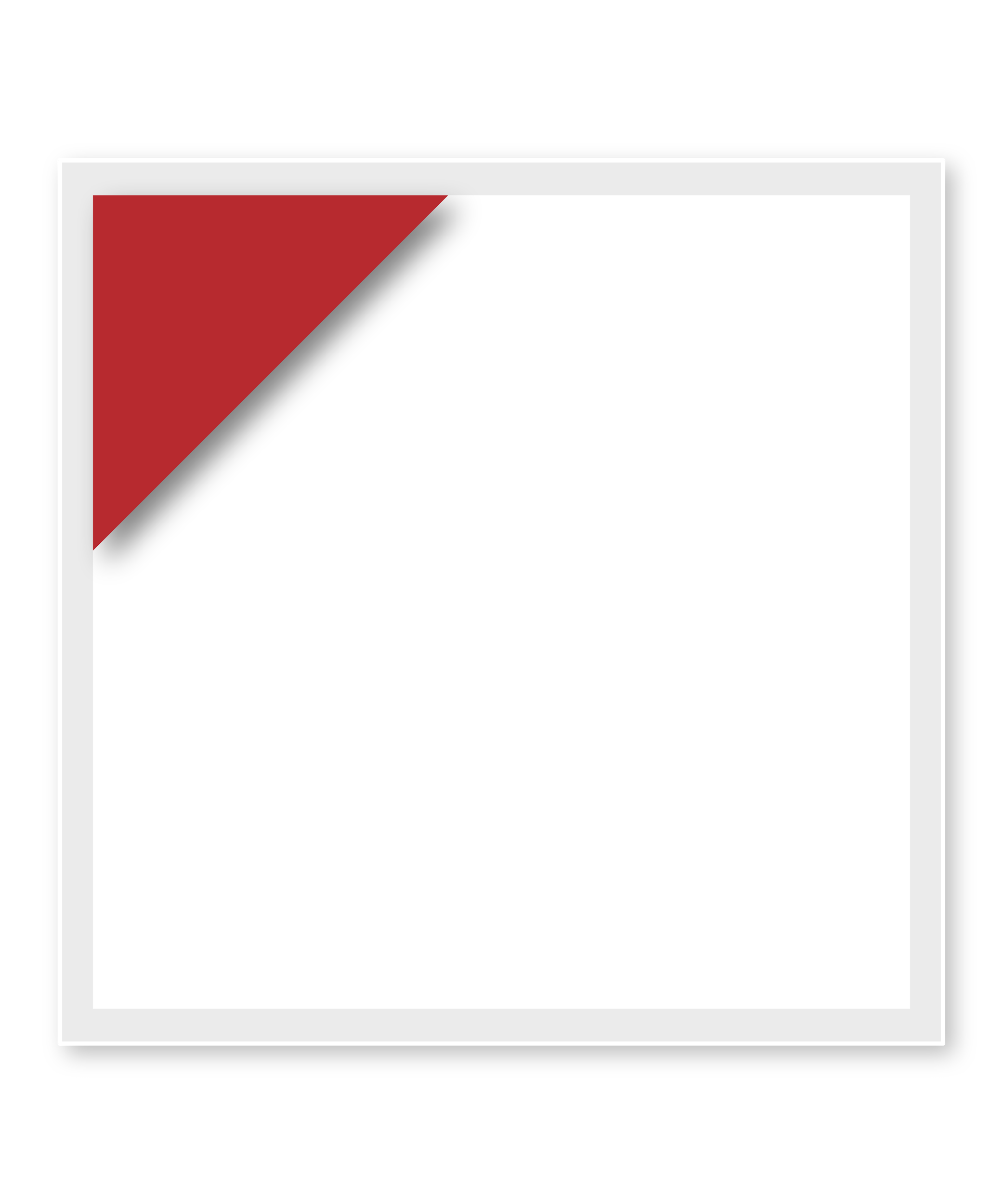 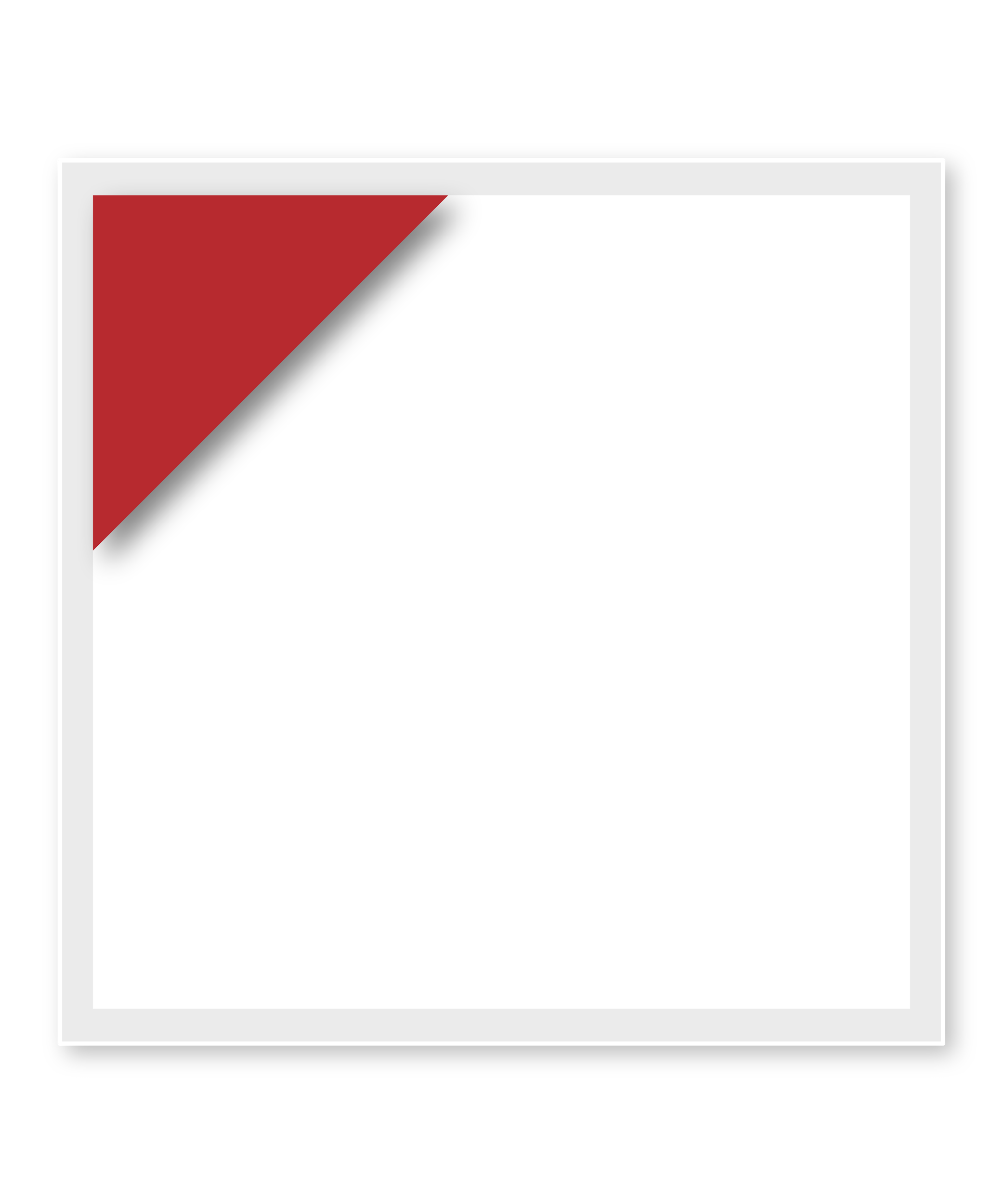 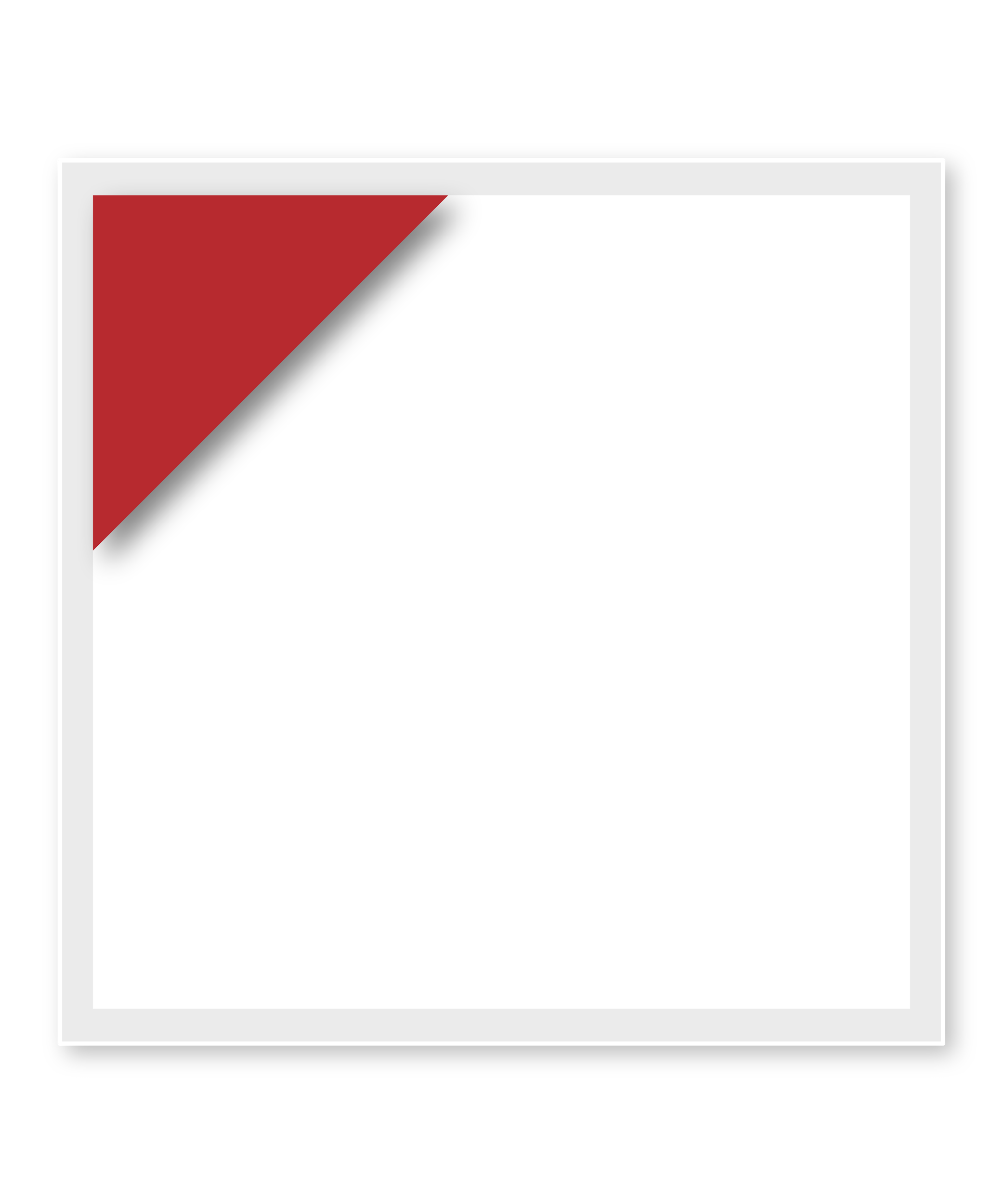 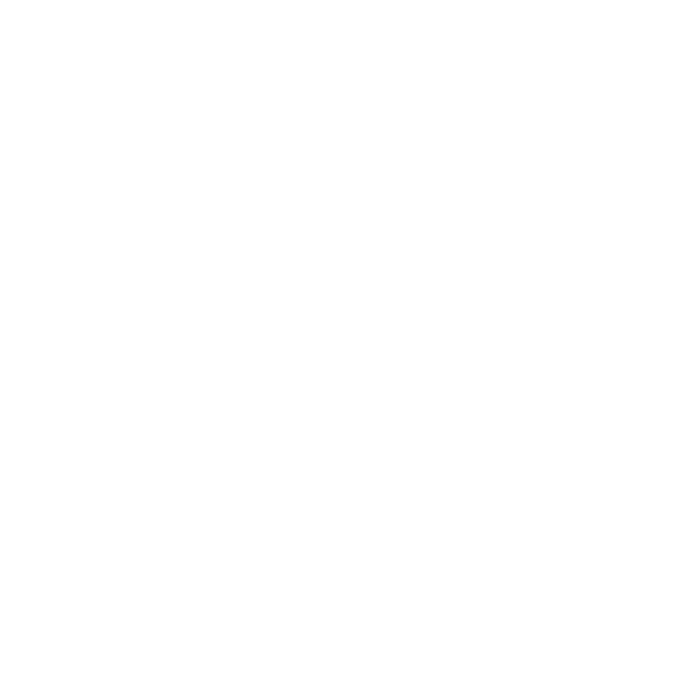 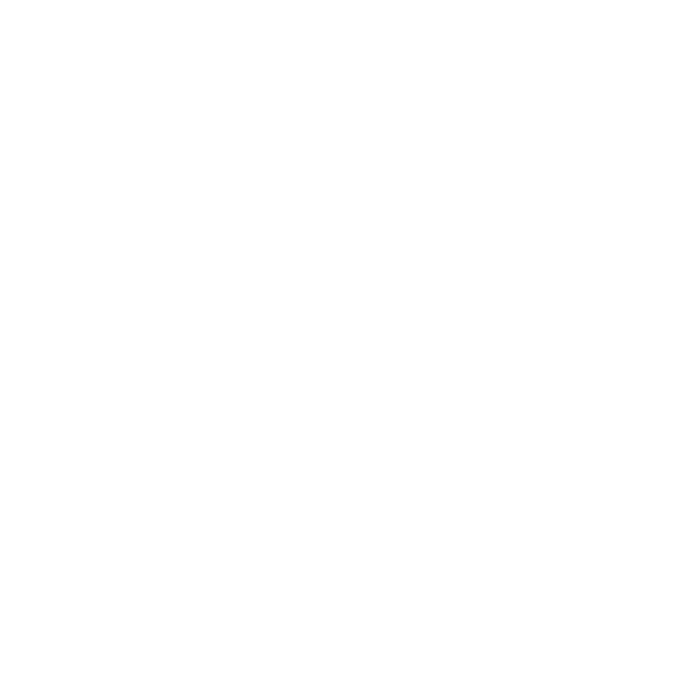 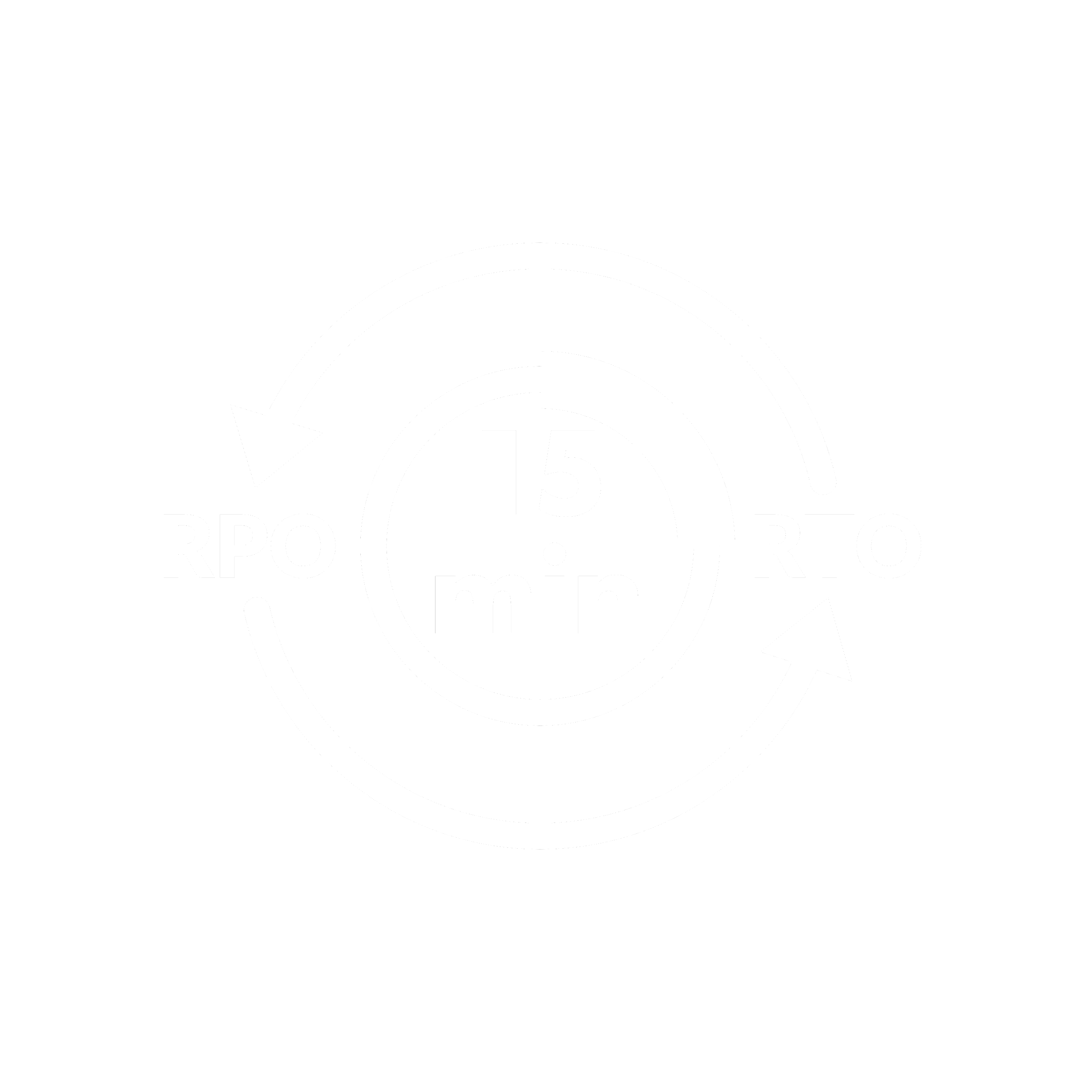 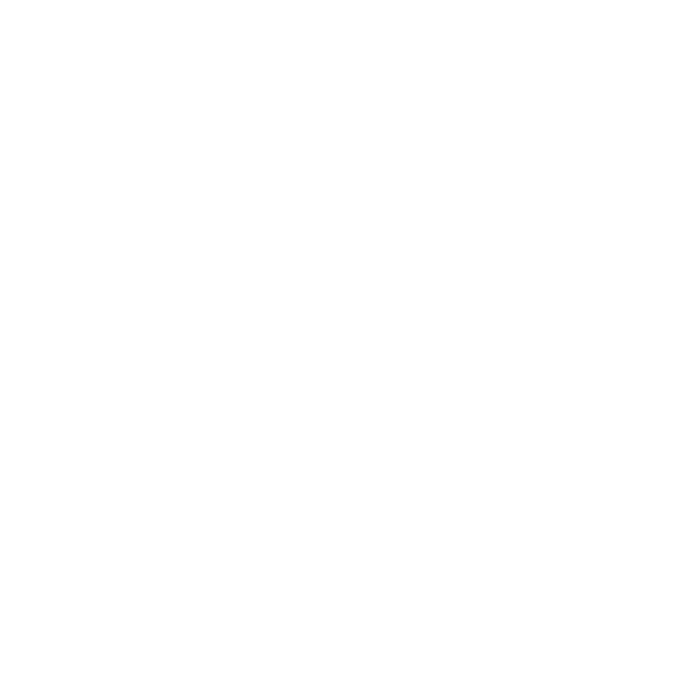 Continuous Data Protection
Network Drive Backup
Effortless Restore
Direct Application Restore
Map and backup the files and folders of the network drive to Vembu Cloud directly.
Login to your Vembu Cloud BDR Suite console and restore all your backup data from anywhere at any time.
Vembu Cloud BDR Suite offers continuous and near continuous data protection with incremental backups.
Restore the backed up MS Exchange, SQL or Outlook data into the respective MS application or to a local disk automatically.
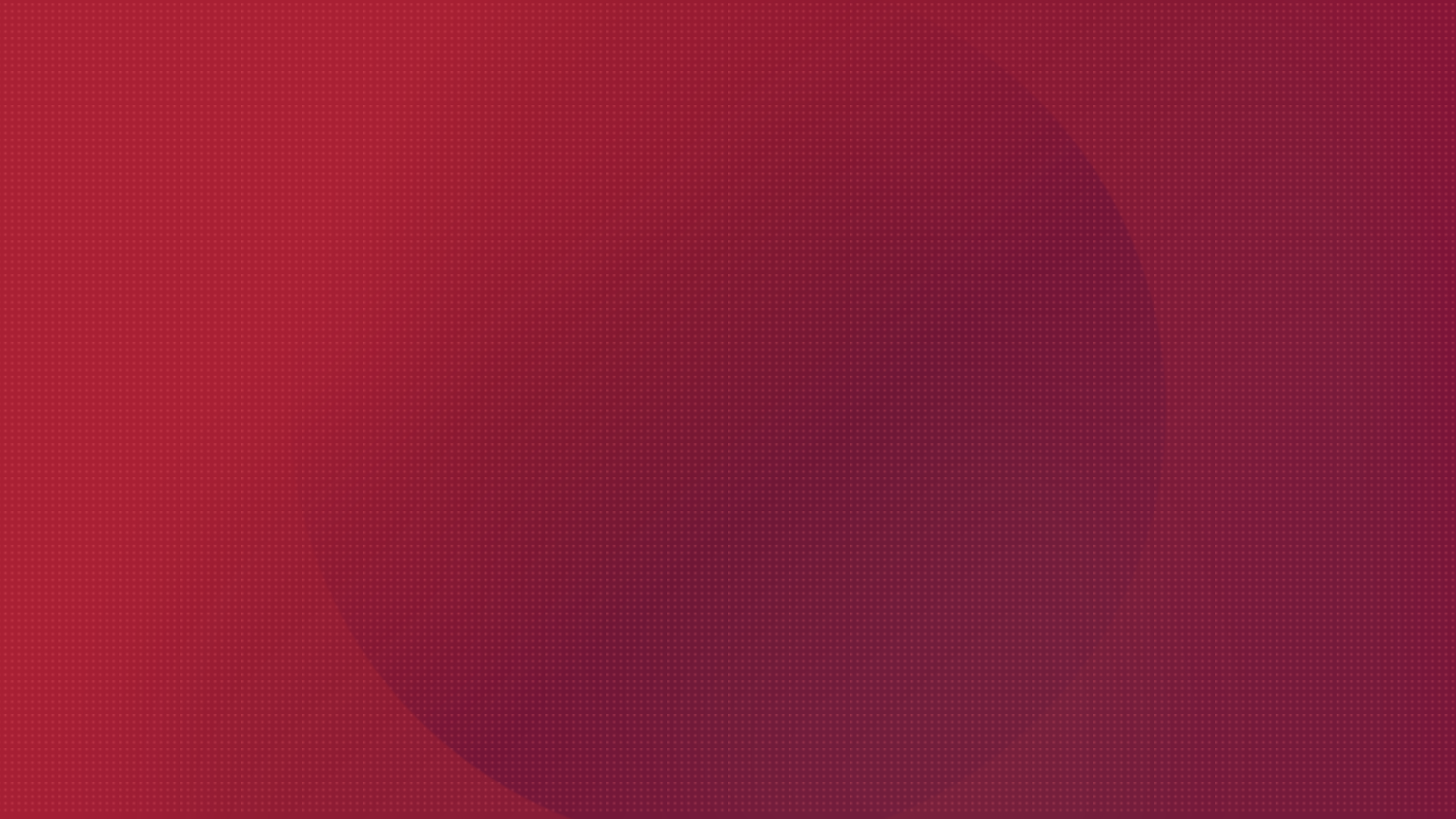 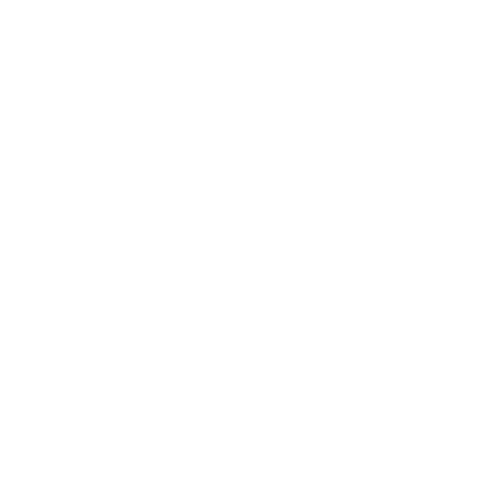 Vembu Cloud BDR Suite Licensing
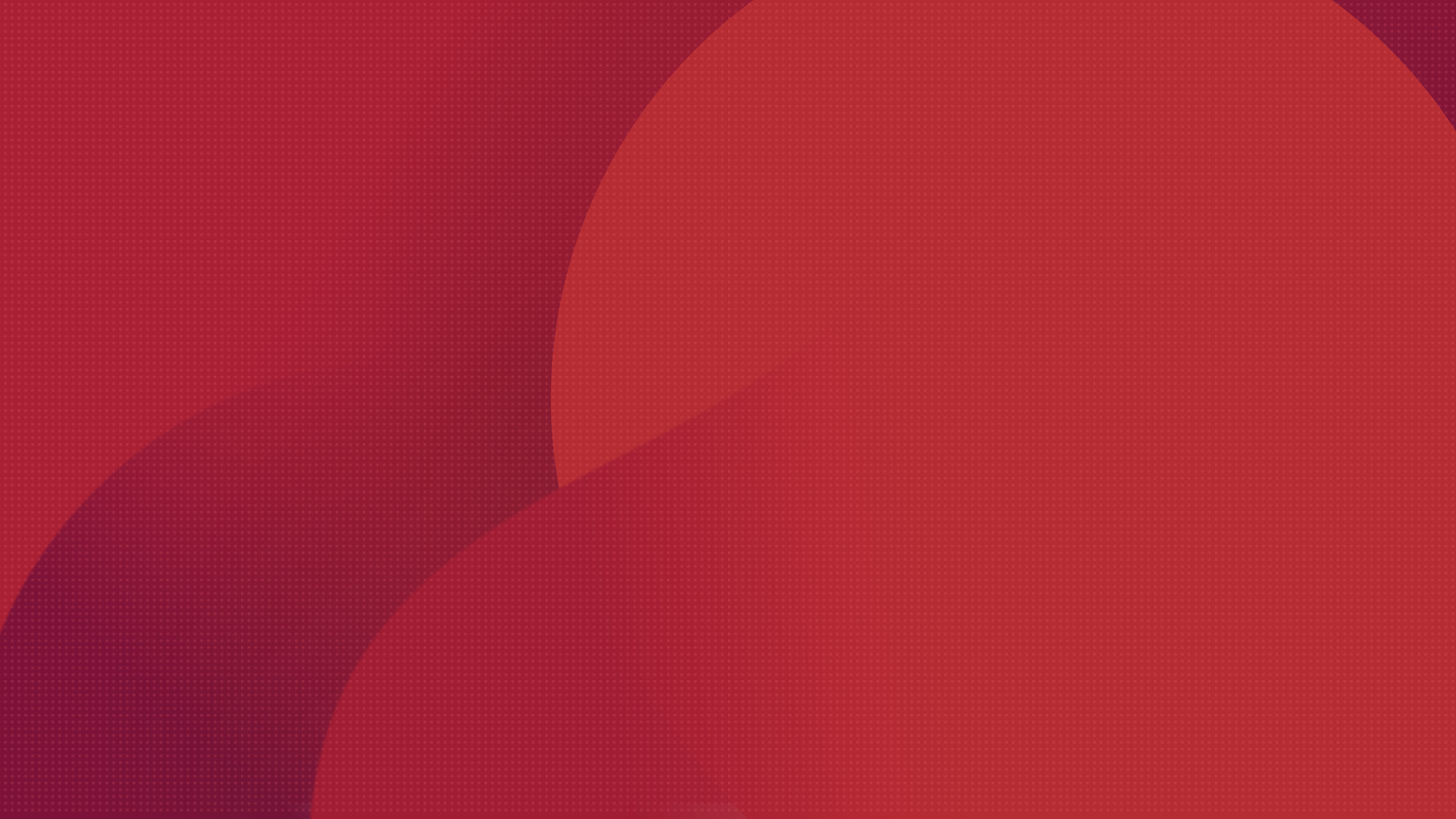 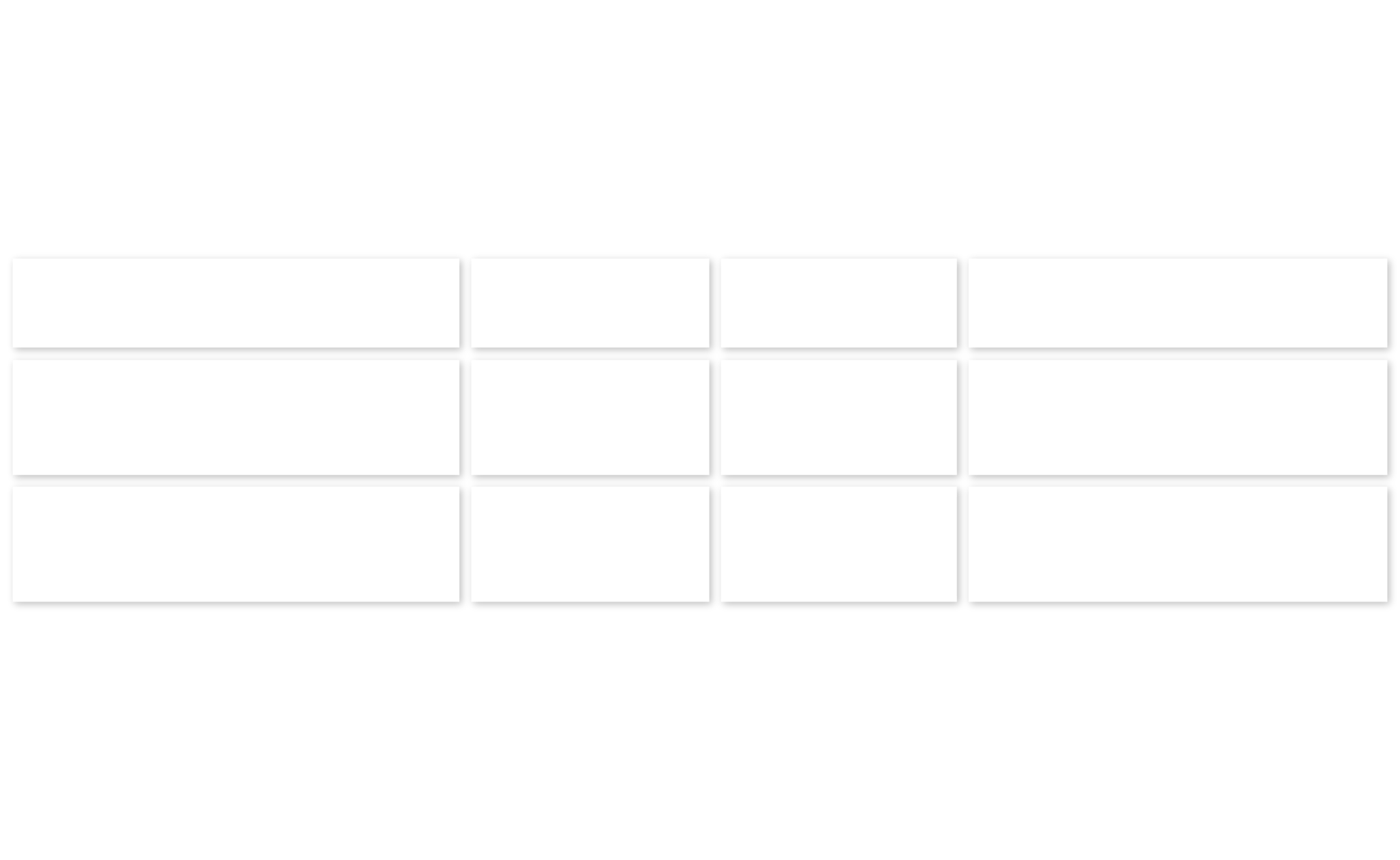 File Servers
Applications
Endpoints
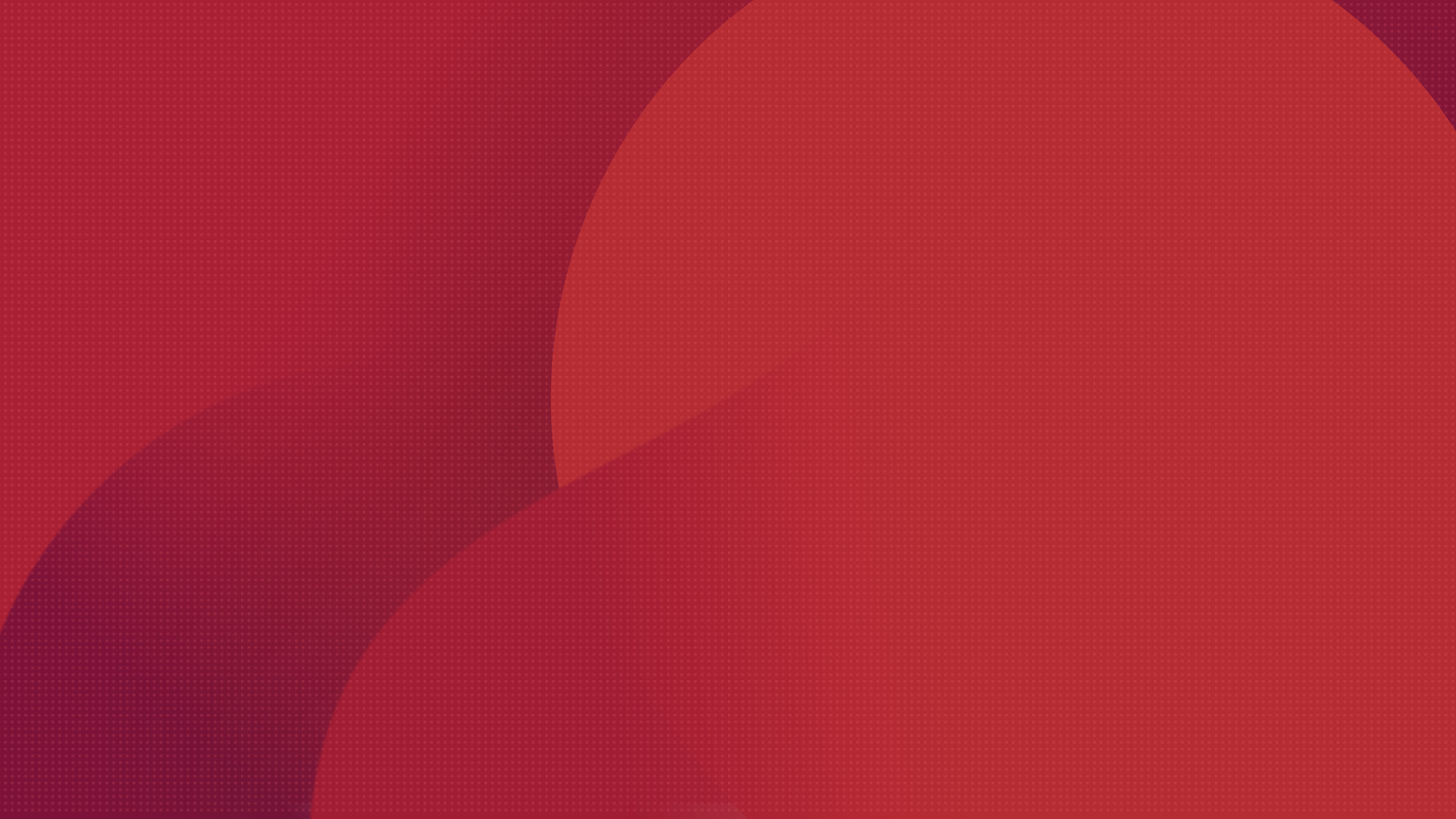 (MS Exchange, SQL, SharePoint, Outlook & MySQL)
Windows & Linux Servers
Windows & Mac OS
Cloud Backup for 
File Servers, Endpoints & Applications
Subscription License
$24 +
$24 +
$6 +
Cloud Storage Fee
Cloud Storage Fee
Cloud Storage Fee
per application/annum
(Includes product updates, upgrades & standard technical support until subscription period)
per server/annum
per endpoint/annum
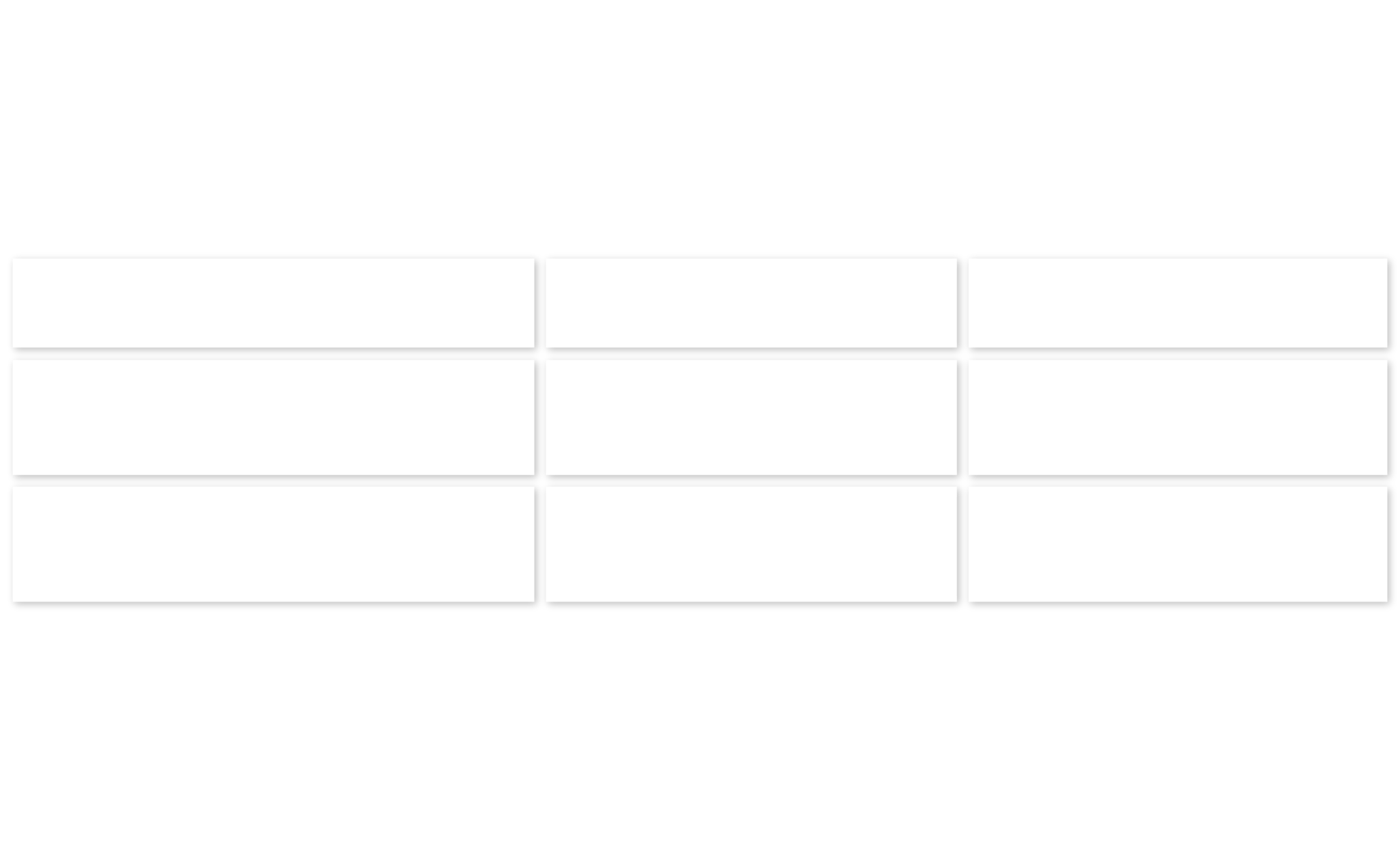 Cloud Storage Fee
$144
100 GB *
per 100 GB/annum
*  The Vembu Cloud storage is available as a 100 GB package. Depending on your storage needs, you can buy multiples of 100 GB packages.
Backup & Disaster Recovery
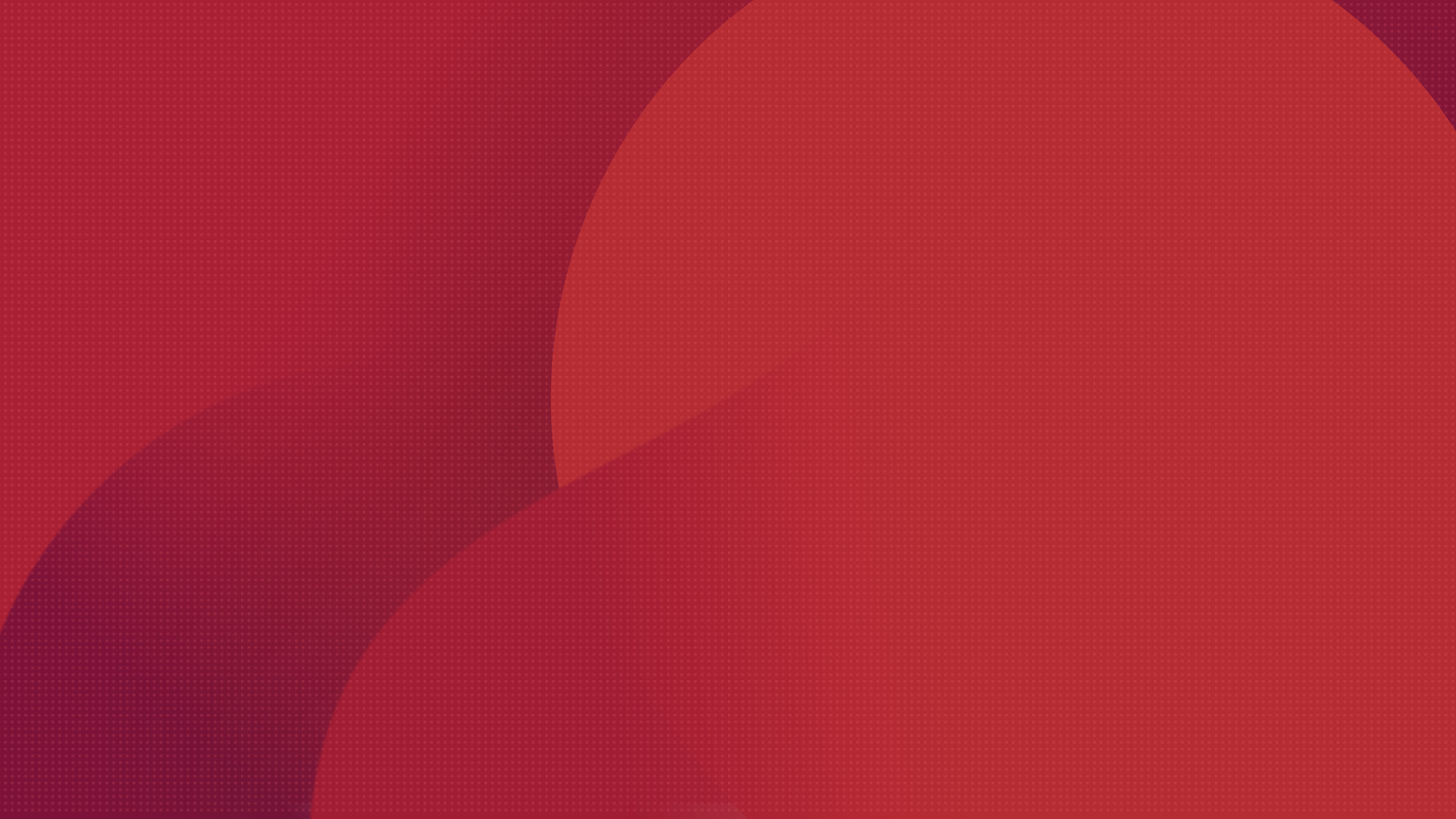 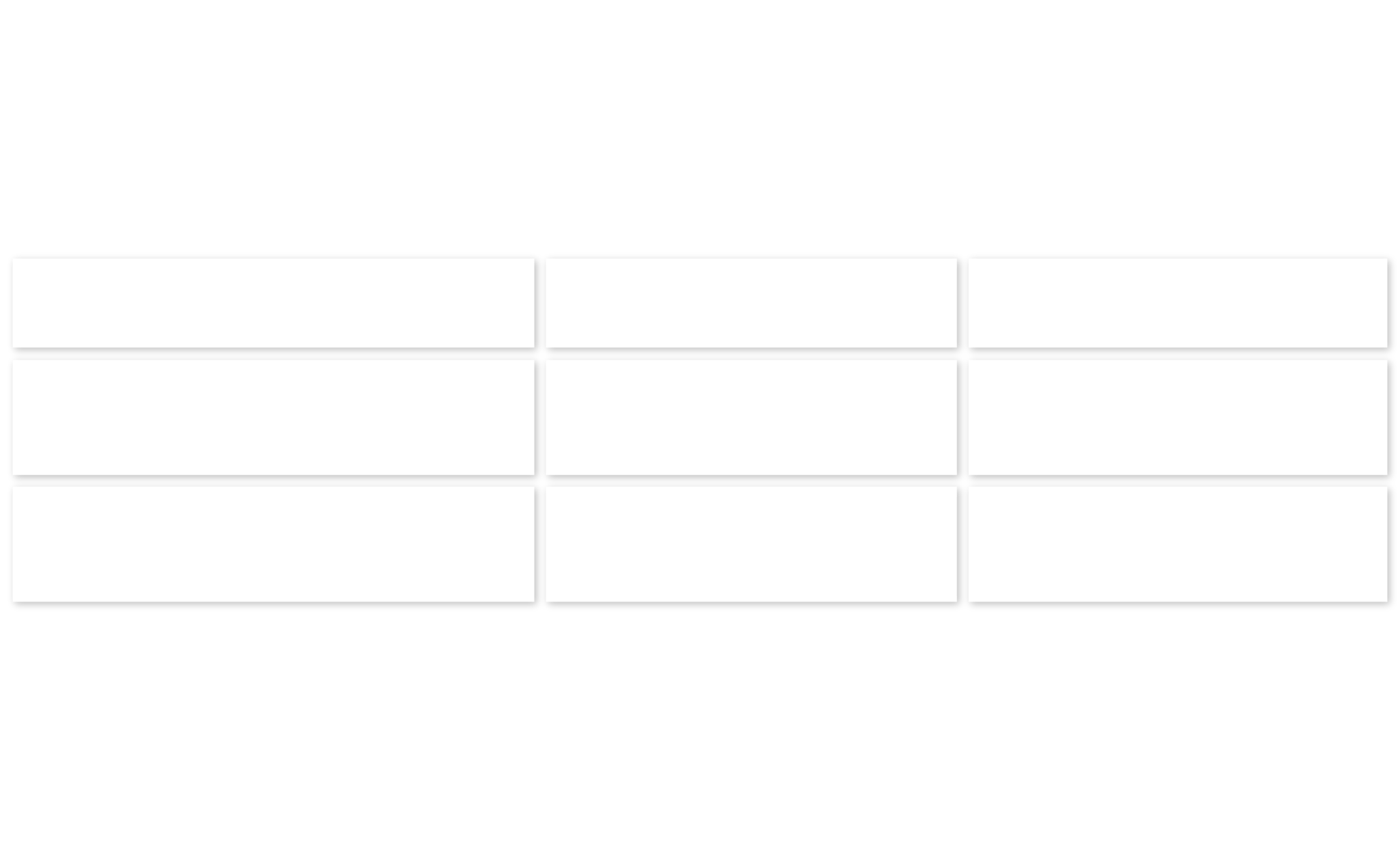 Microsoft 365
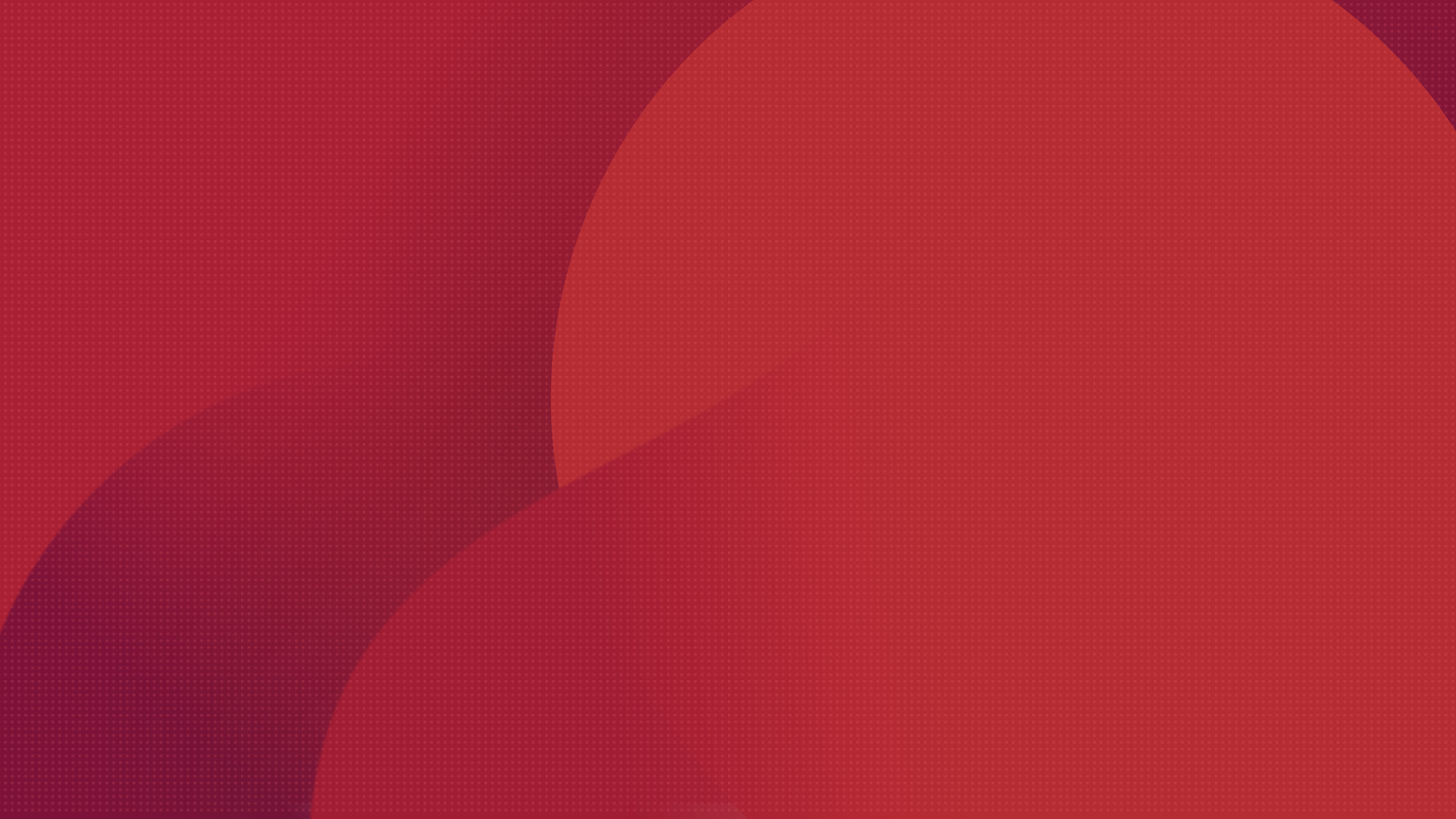 Subscription License
Cloud Backup for 
Microsoft 365
$12 + Cloud Storage Fee
per User/annum
(Includes product updates, upgrades & standard technical support until subscription period)
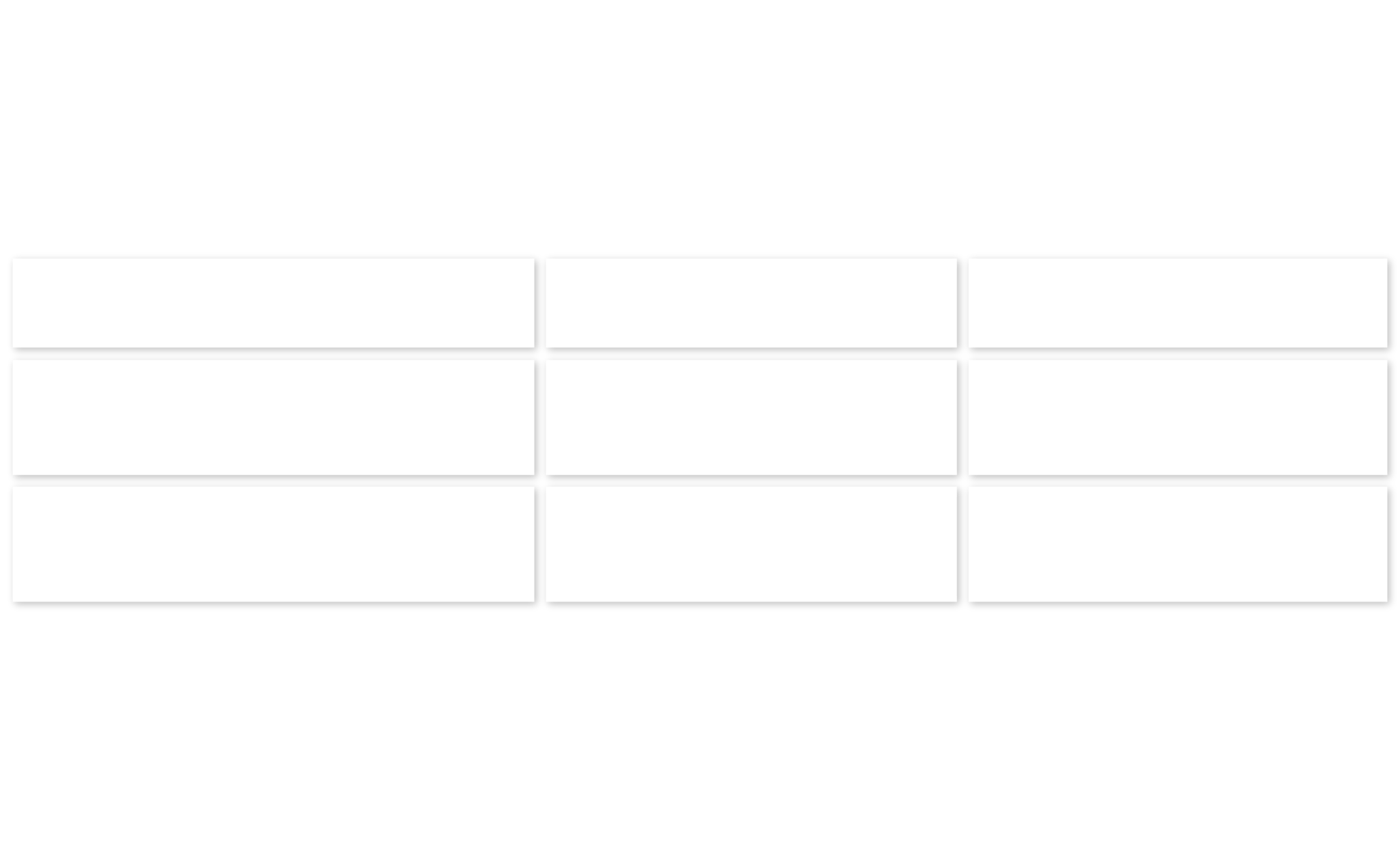 Cloud Storage Fee
$144
100 GB *
per 100 GB/annum
*  The Vembu Cloud storage is available as a 100 GB package. Depending on your storage needs, you can buy multiples of 100 GB packages.
Backup & Disaster Recovery
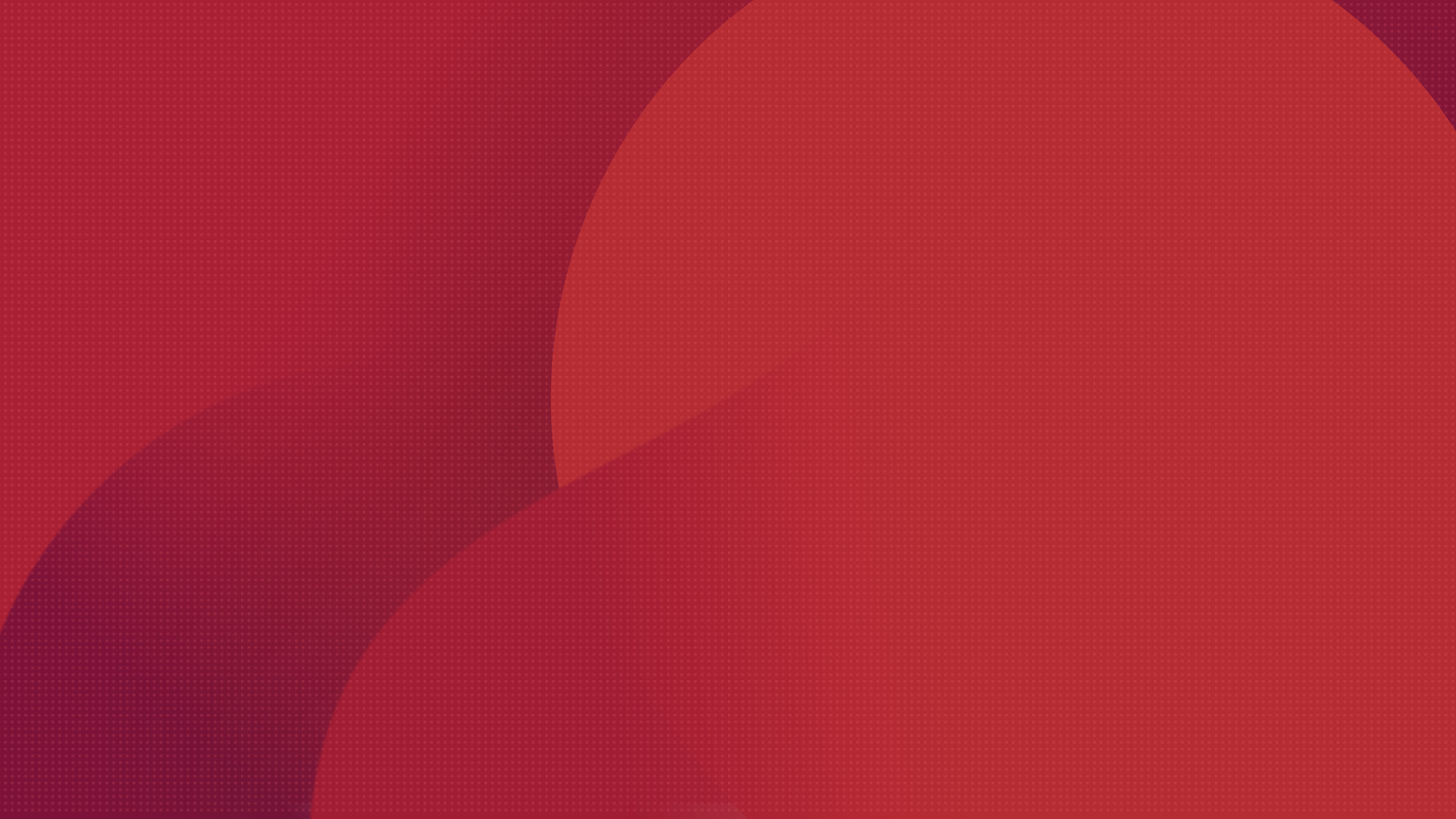 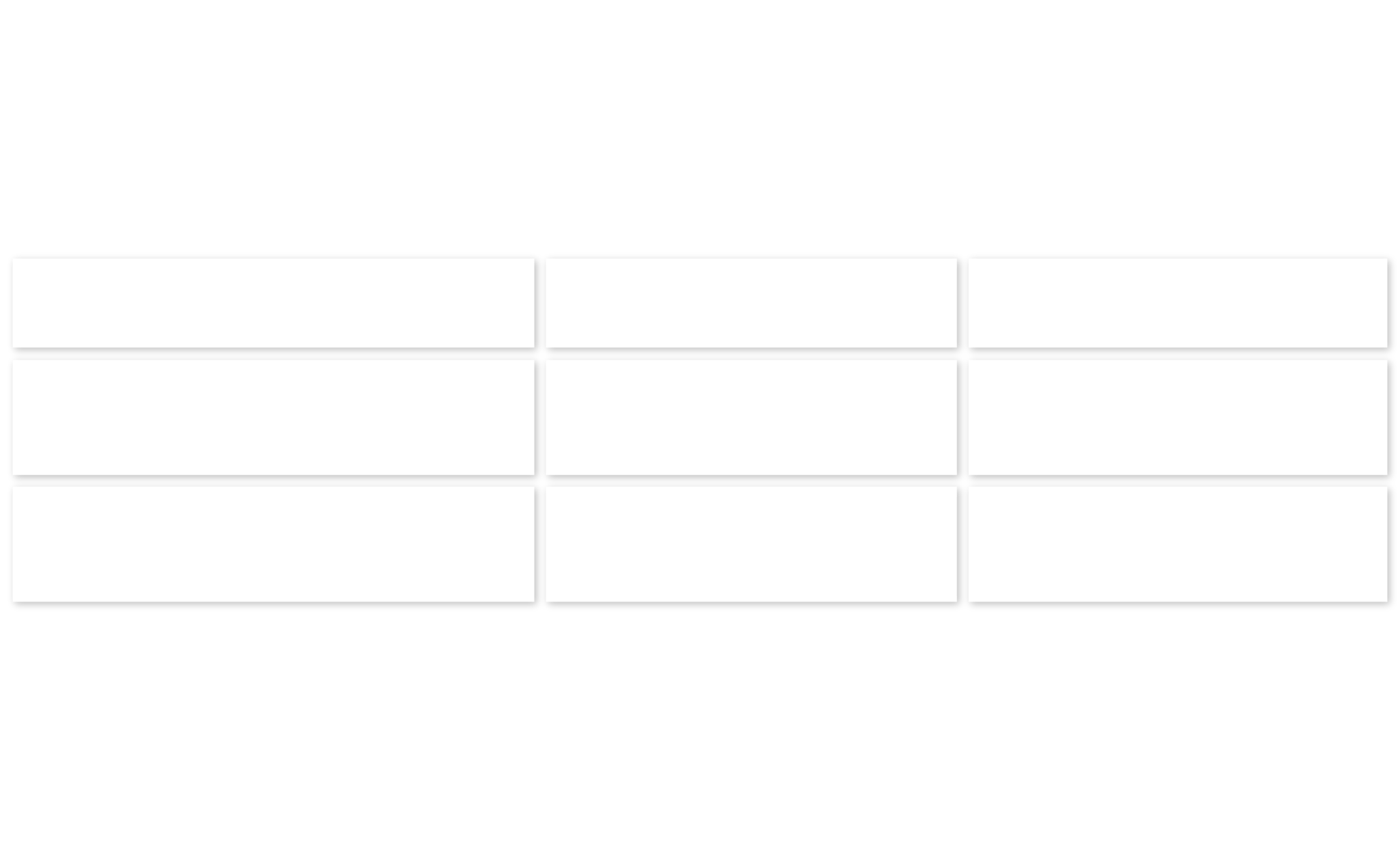 Google Workspace
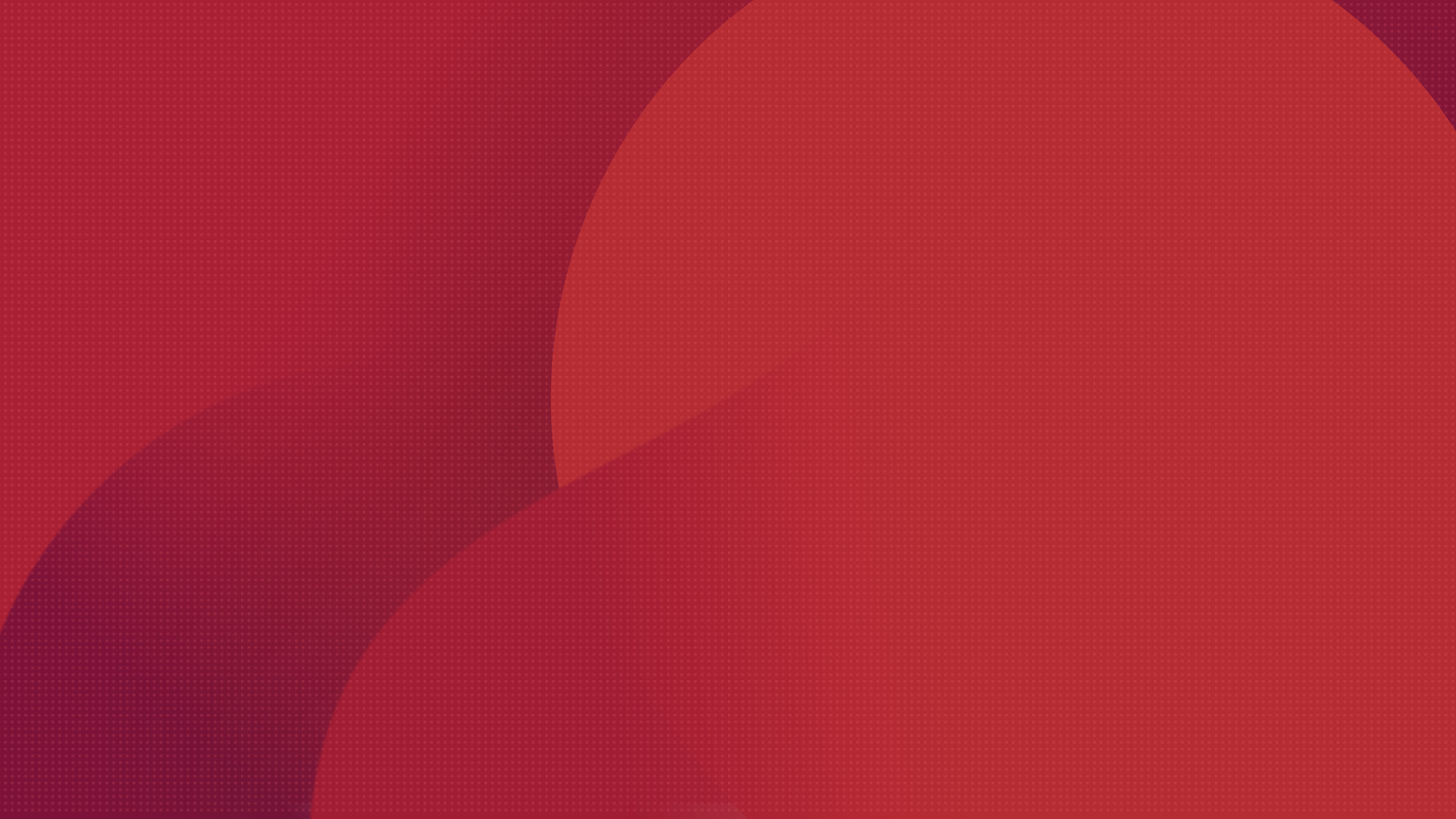 Subscription License
Cloud Backup for 
Google Workspace
$12 + Cloud Storage Fee
per User/annum
(Includes product updates, upgrades & standard technical support until subscription period)
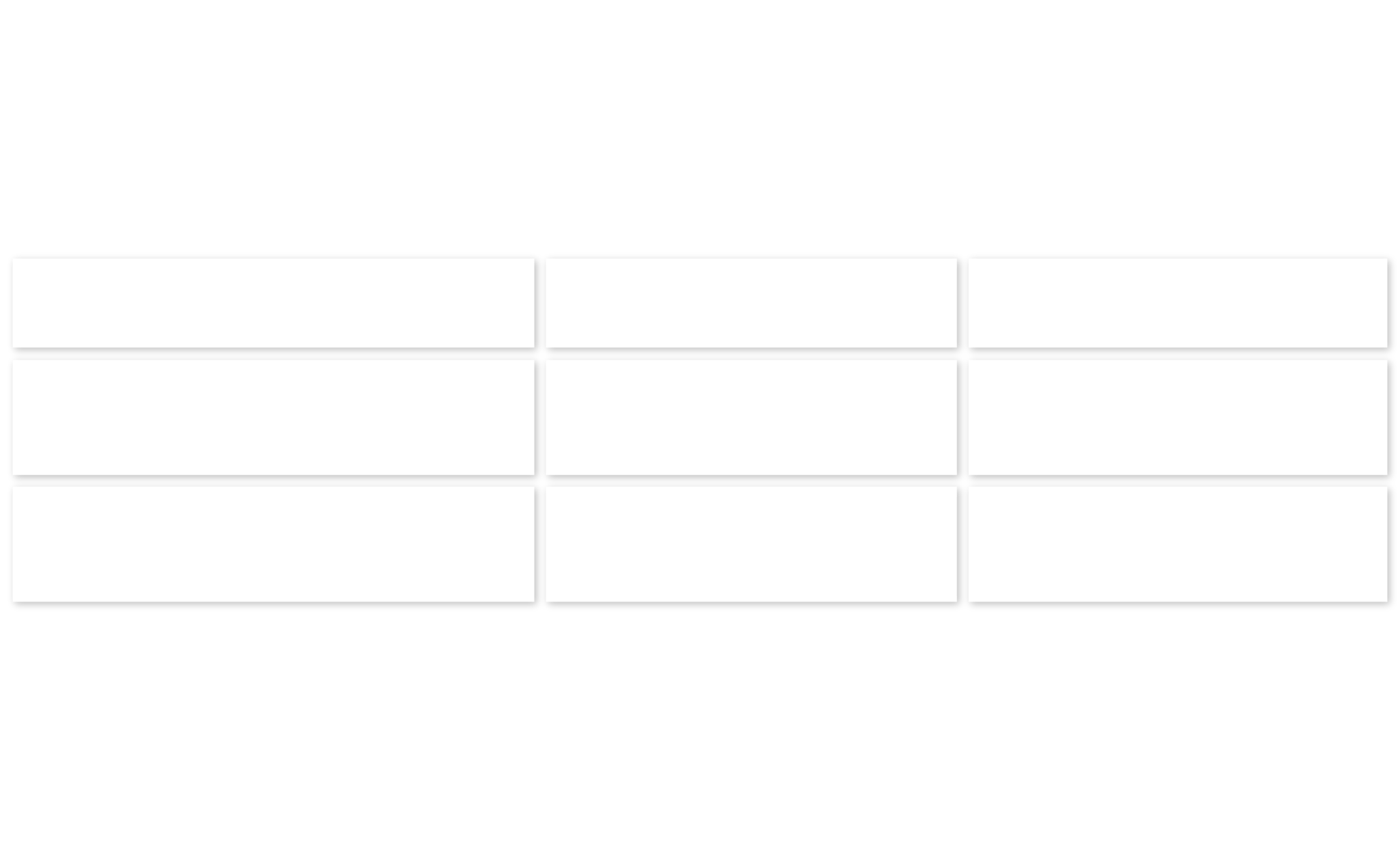 Cloud Storage Fee
$144
100 GB *
per 100 GB/annum
*  The Vembu Cloud storage is available as a 100 GB package. Depending on your storage needs, you can buy multiples of 100 GB packages.
Backup & Disaster Recovery
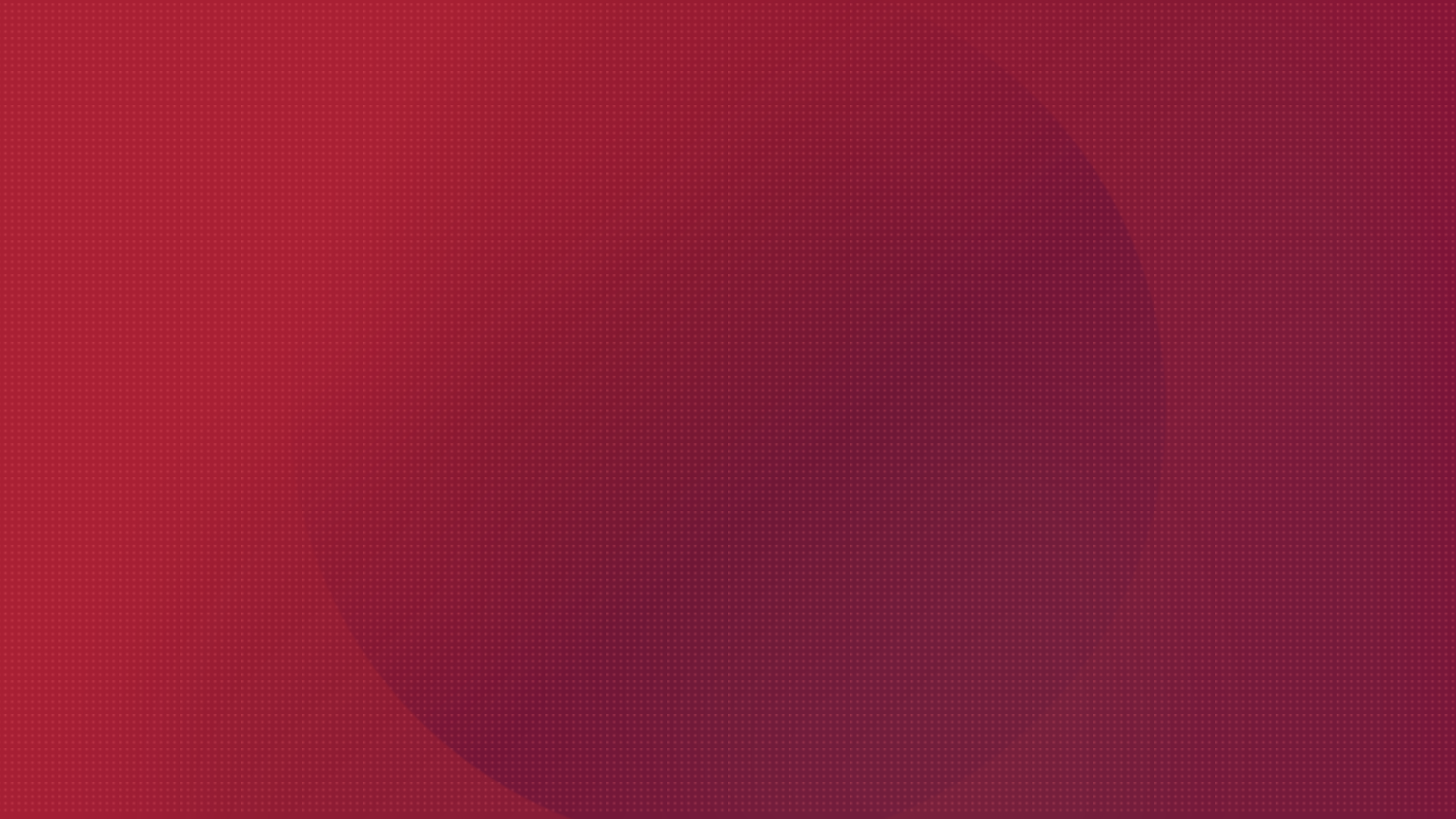 Thank You
USA & CANADA
+1-512-256-8699
UNITED KINGDOM
+44-203-793-8668
Email
vembu-sales@vembu.com
vembu-support@vembu.com